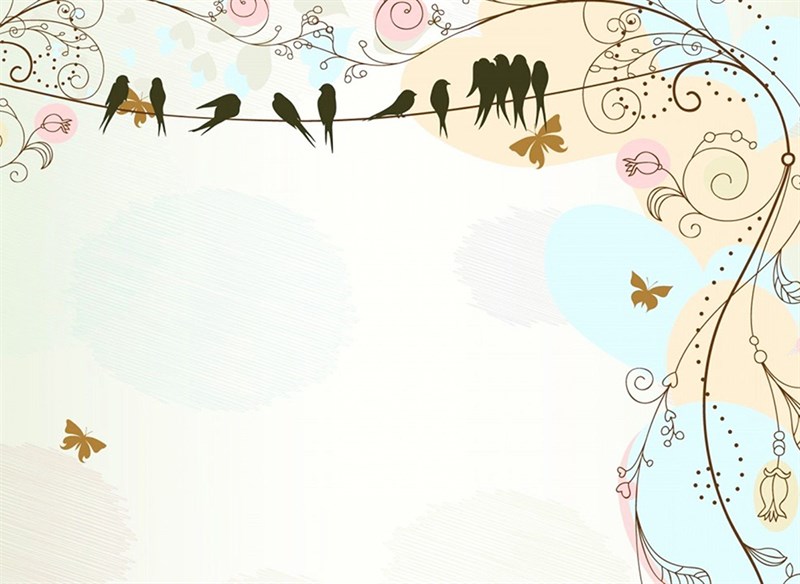 CHÀO MỪNG CÁC EM ĐẾN VỚI TIẾT HỌC NGÀY HÔM NAY
NGHE, XEM VIDEO BÀI HÁT:  “Colour of the wind”
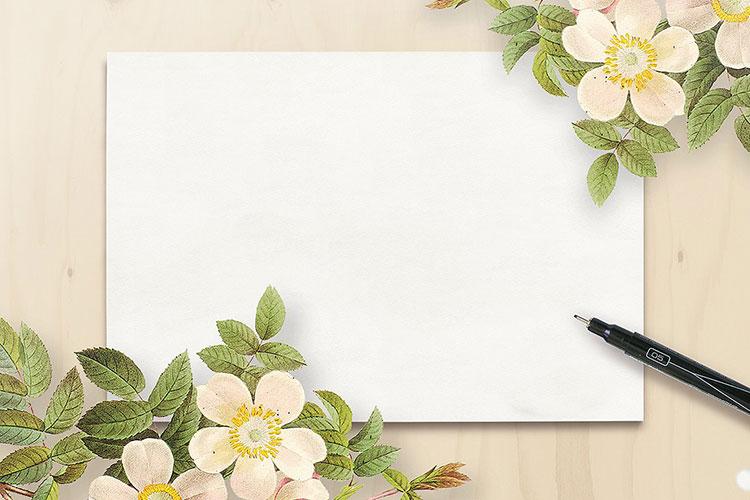 BÀI 8: VĂN BẢN NGHỊ LUẬN (Nghị luận xã hội)
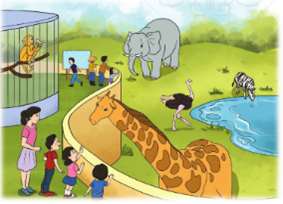 Bức tranh gợi cho em suy nghĩ gì?
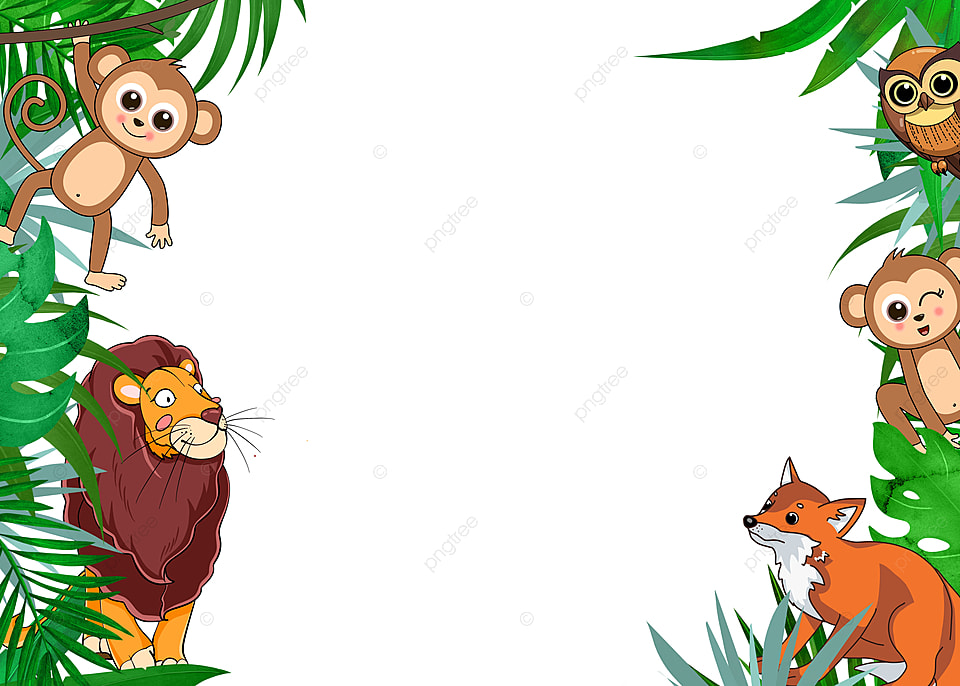 Văn bản
VÌ SAO CHÚNG TA PHẢI ĐỐI XỬ THÂN THIỆN VỚI ĐỘNG VẬT
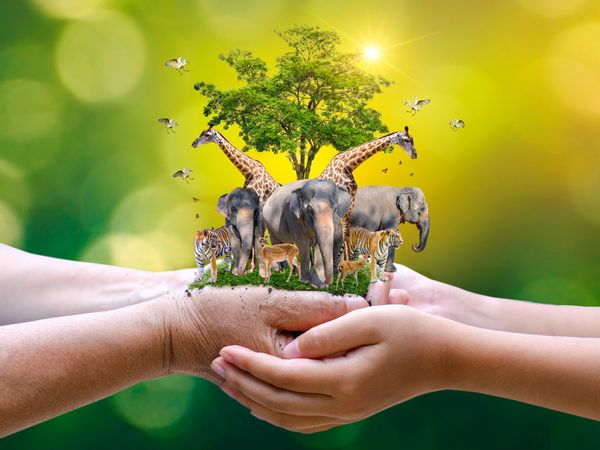 Văn bản: VÌ SAO CHÚNG TA PHẢI ĐỐI XỬ
 THÂN THIỆN VỚI ĐỘNG VẬT
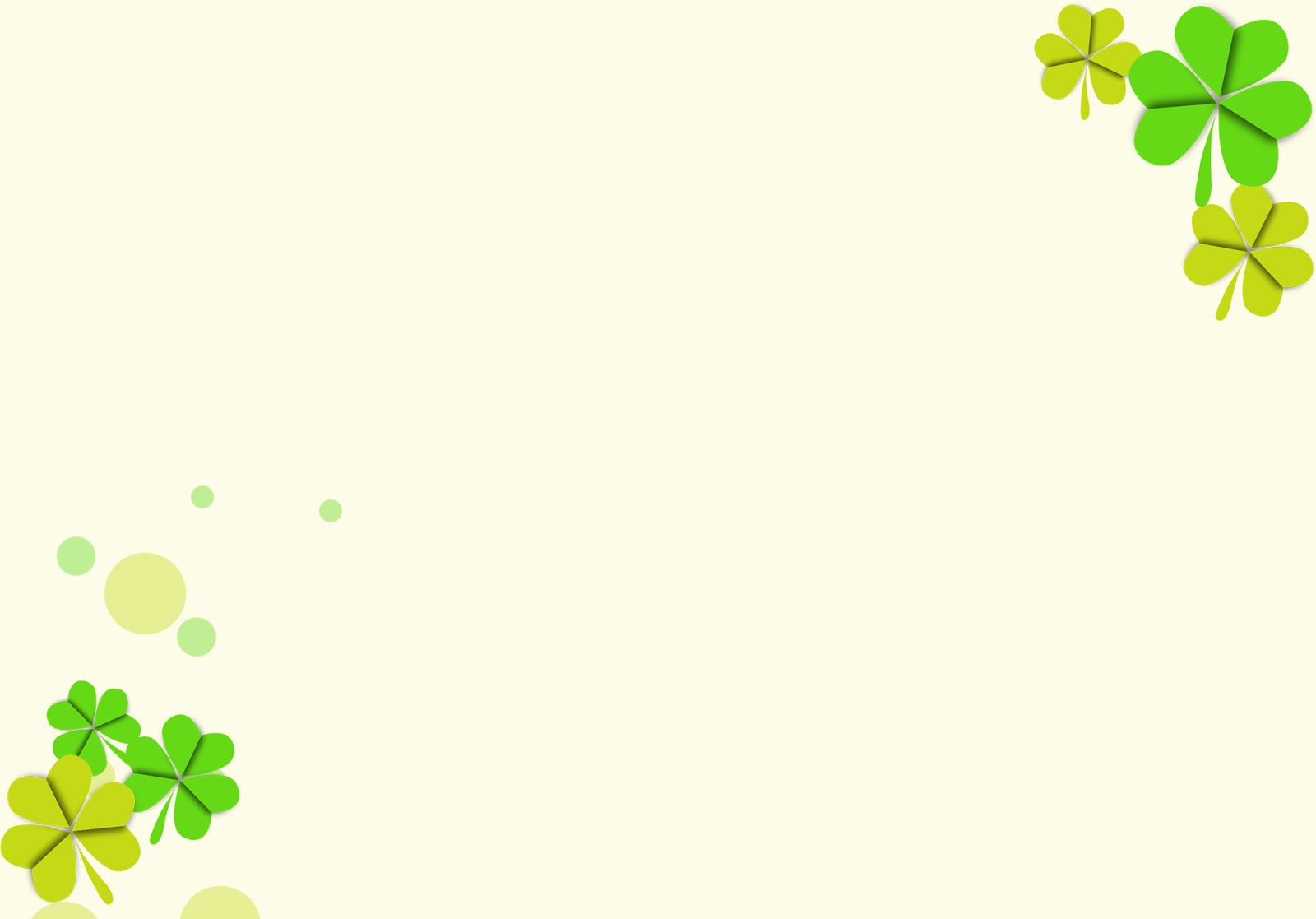 I. Tìm hiểu chung

1. Văn nghị luận xã hội (trình bày một ý kiến)
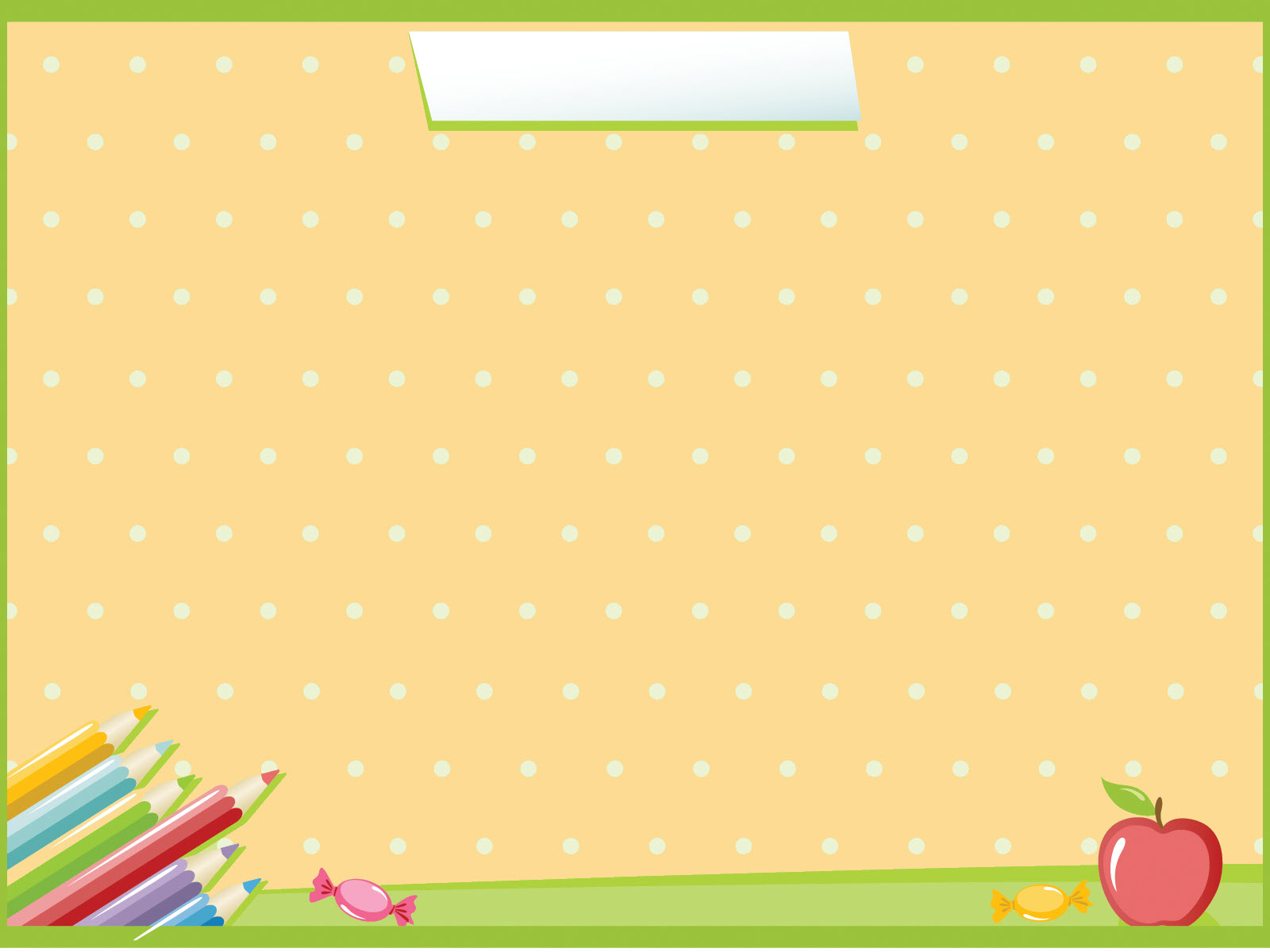 Ý KIẾN
Cần thành lập câu lạc bộ đọc sách cho học sinh
Các yếu tố lí lẽ, bằng chứng có vài trò gì trong văn nghị luận xã hội?
Qua việc tìm hiểu ý kiến trên, em hiểu thế nào là văn nghị luận xã hội?
Lí lẽ 1
Giúp bổ trợ kiến thức cho các môn học trong nhà trường
Lí lẽ 3:
Giúp rèn luyện phát triển kĩ năng sống cần thiết
Lí lẽ 2:
Kết nối chia sẻ đam mê đọc sách và lan tỏa văn hóa đọc
Bằng chứng
Các hoạt động thi cảm nhận sách, thiết kế bìa sách… sẽ khơi gợi lan tỏa tình yêu sách
Bằng chứng
Qua các hoạt động các thành viên hình thành kĩ năng, giao tiếp, tổ chức sự kiện, ứng dụng công nghệ thông tin
Bằng chứng:
Các hoạt động thảo luận giới thiệu sách liên quan đến bài học sẽ cũng cố, nâng cao kiến thức cho các bạn
Văn bản: VÌ SAO CHÚNG TA PHẢI ĐỐI XỬ
 THÂN THIỆN VỚI ĐỘNG VẬT
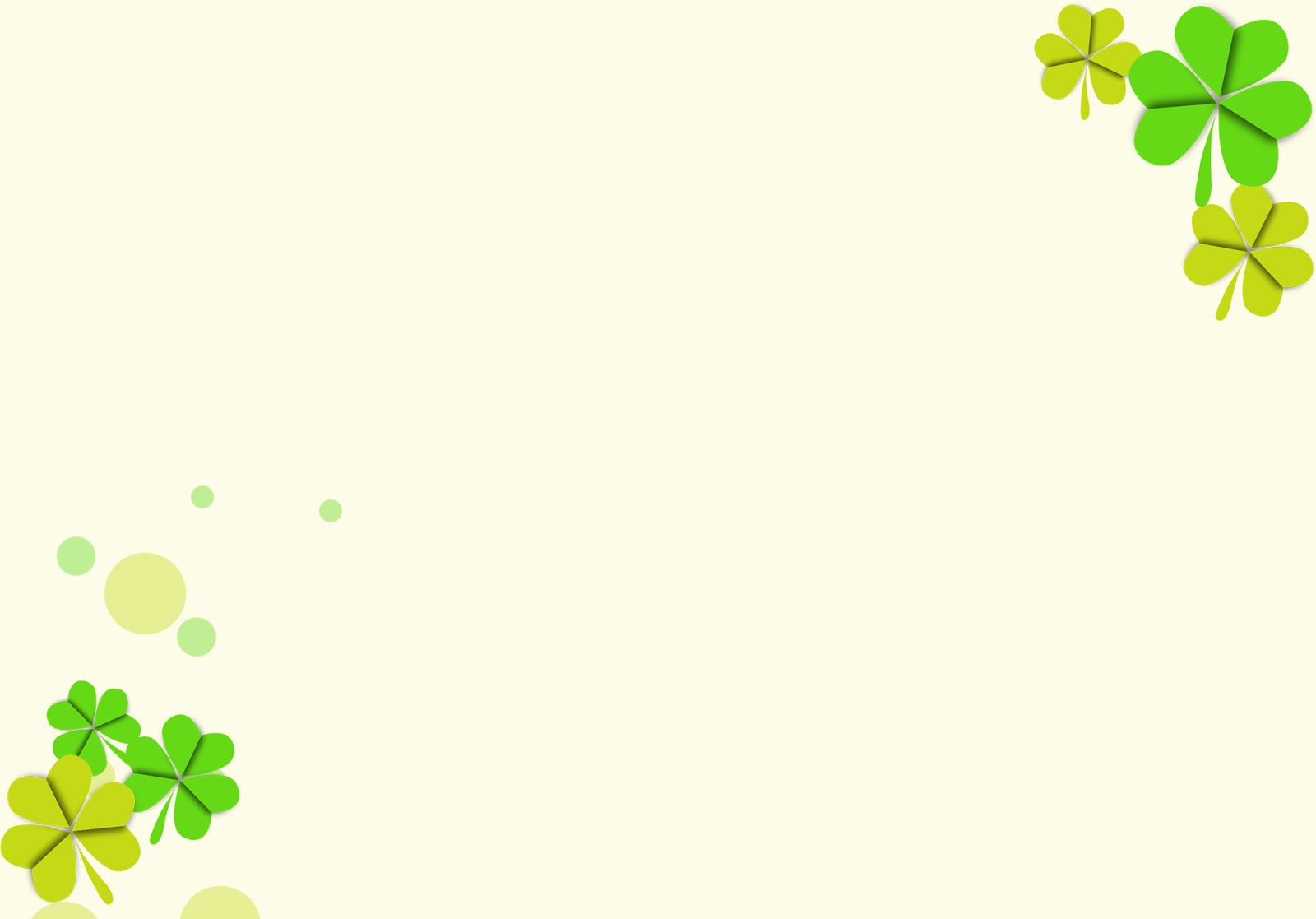 
I. Tìm hiểu chung
1. Văn nghị luận xã hội (trình bày một ý kiến)
Khái niệm: Nêu lên một vấn đề mình quan tâm trong đời sống, sử dụng các lí lẽ bằng chứng cụ thể để củng cố cho ý kiến của mình nhằm thuyết phục người đọc, người nghe tán thành ý kiến, vấn đề đó.
- Lí lẽ: là cơ sở cho ý kiến, quan điểm của người viết, người nói.
- Bằng chứng: là những minh chứng làm rõ lí lẽ.
=> Ý kiến, lí lẽ, bằng chứng có mối quan hệ chặt chẽ với nhau
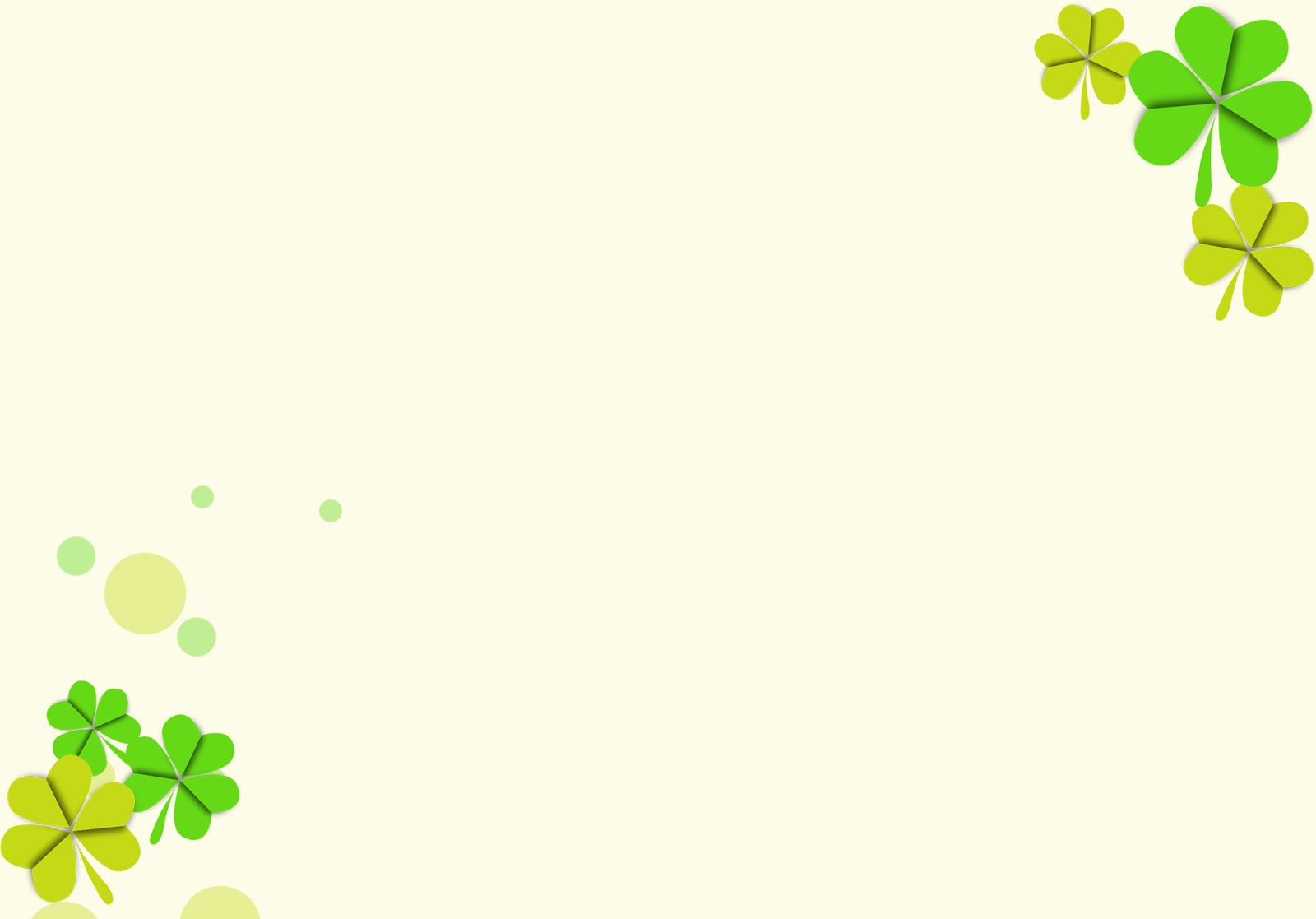 Văn bản: VÌ SAO CHÚNG TA PHẢI ĐỐI XỬ
 THÂN THIỆN VỚI ĐỘNG VẬT

I. Tìm hiểu chung
Hướng dẫn đọc bài

Giọng to rõ ràng mạch lạc, dứt khoát.
Đoạn cuối đọc nhấn mạnh
1. Văn nghị luận xã hội (trình bày một ý kiến)
2. Tác phẩm
Thảo luận cặp đôi
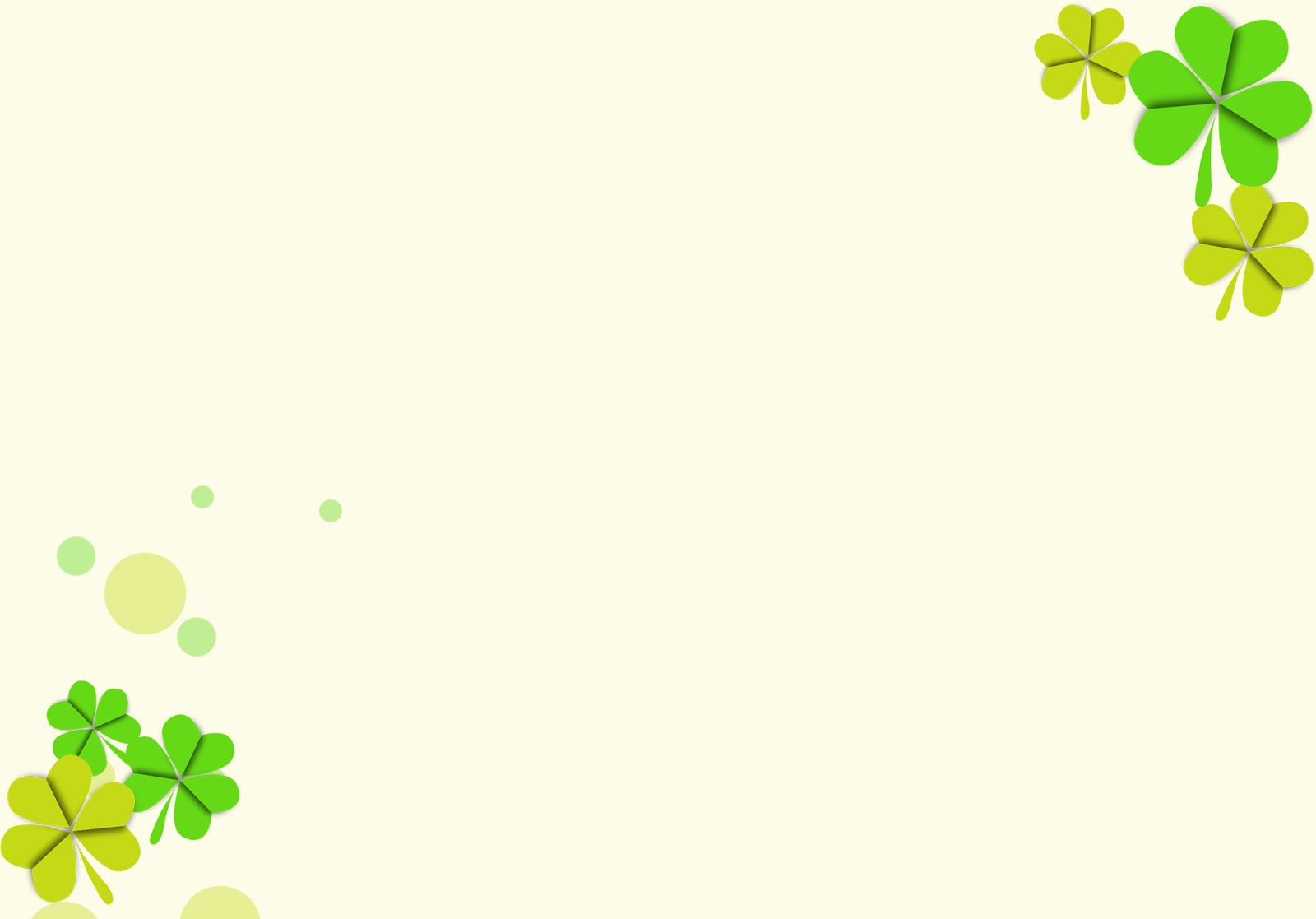 Văn bản: VÌ SAO CHÚNG TA PHẢI ĐỐI XỬ
 THÂN THIỆN VỚI ĐỘNG VẬT
Yêu cầu

Nối cột A & B
 Xác định thể loại
Dựa vào nhan đề xác định nội dung, đề bài
Bố cục
Văn bản: VÌ SAO CHÚNG TA PHẢI ĐỐI XỬ
 THÂN THIỆN VỚI ĐỘNG VẬT
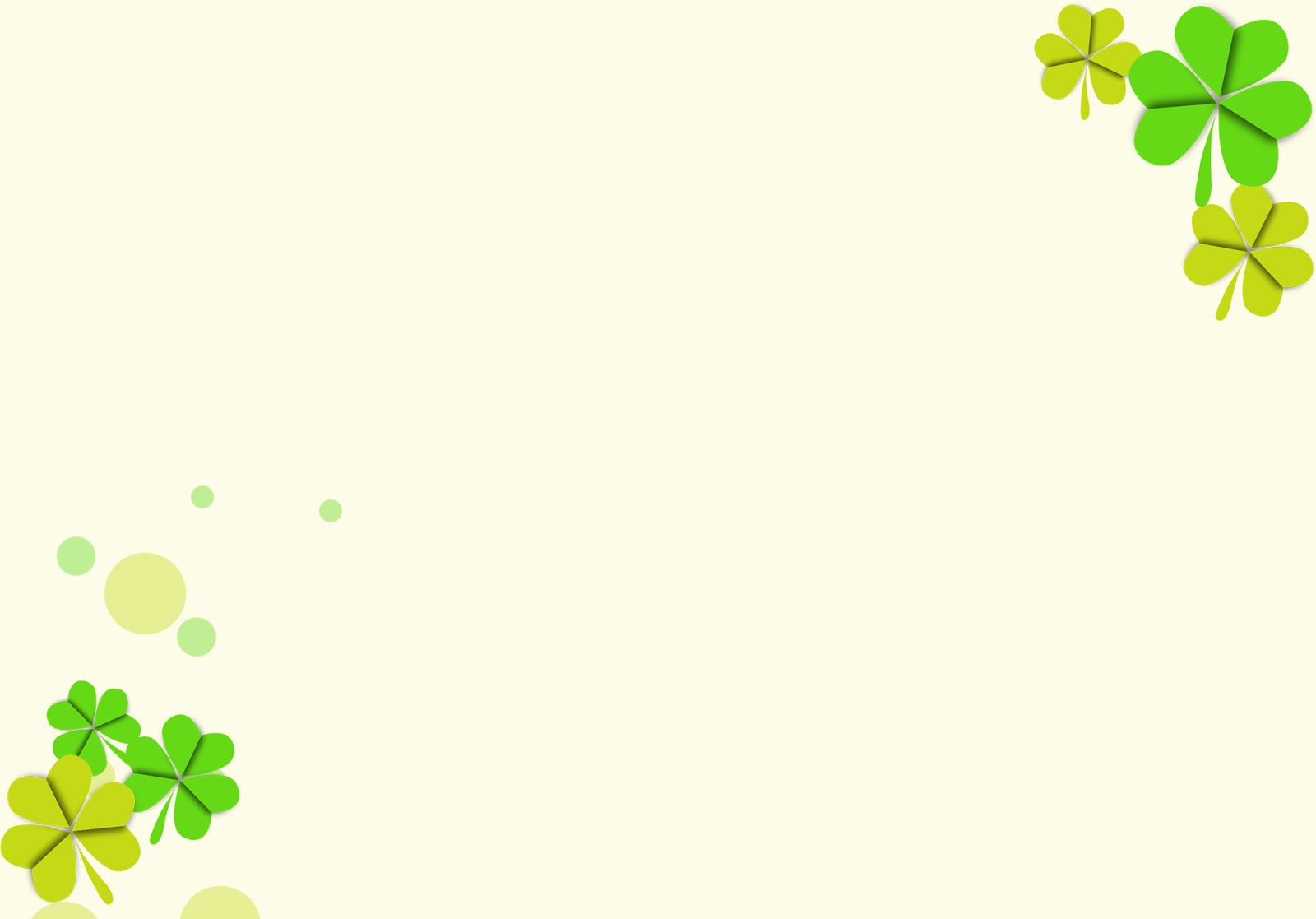 
I. Tìm hiểu chung
Văn nghị luận xã hội (trình bày một ý kiến)
2. Tác phẩm
a) Đọc và tìm hiểu chú thích
Đáp án: 1- e; 2-d; 3-a; 4-b; 5-c
+ Phần 1: Đoạn 1,2 => Động vật gắn bó với con người, gắn bó với kí ức tuổi thơ.
1
+Phần 2: Đoạn 3 => Vai trò của động vật trong hệ sinh thái
2
3
+ Phần 4: Còn lại => Lời kêu gọi bảo vệ động vật.
4
Văn bản: VÌ SAO CHÚNG TA PHẢI ĐỐI XỬ
 THÂN THIỆN VỚI ĐỘNG VẬT
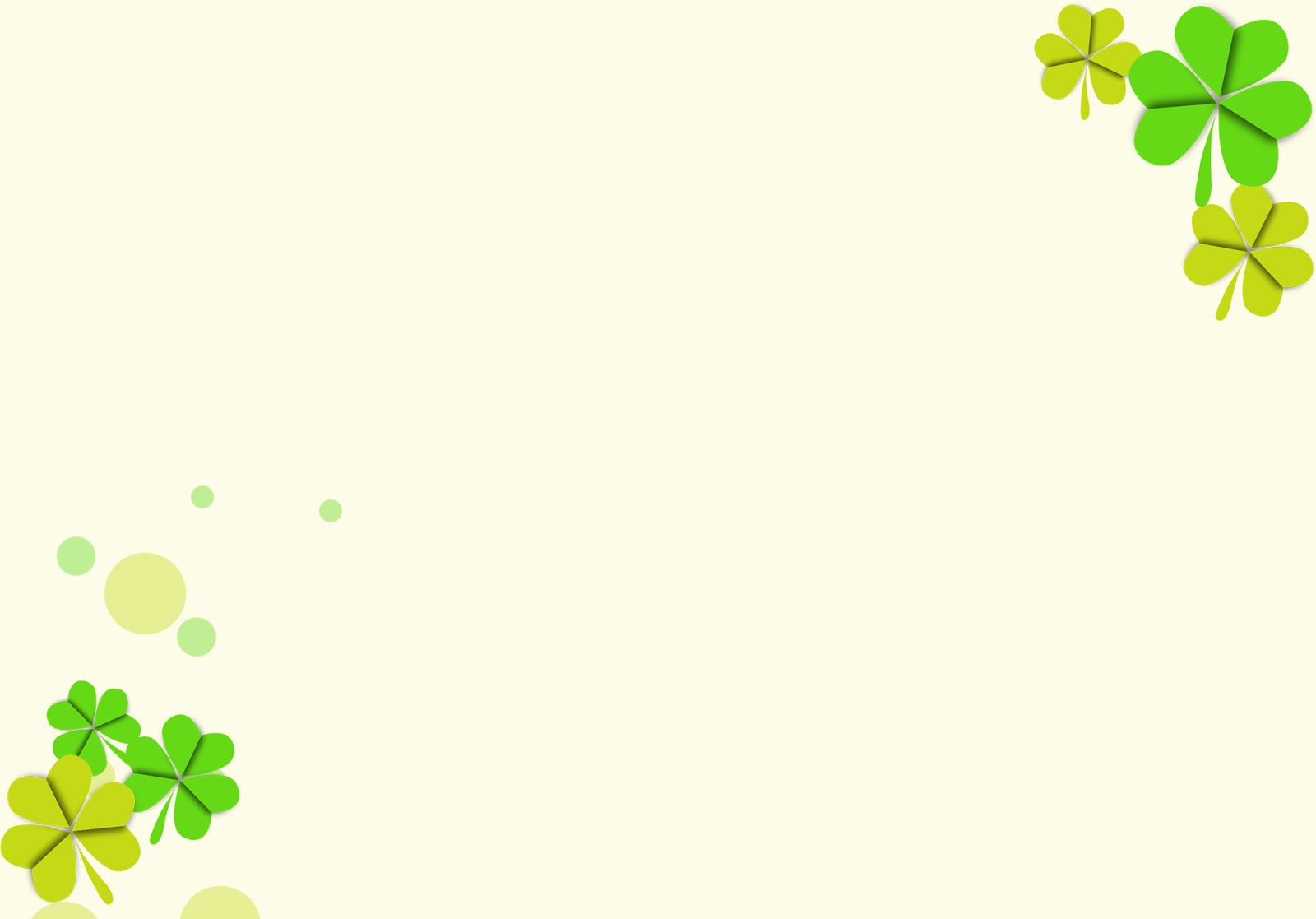 
I. Tìm hiểu chung
Bố cục: 4 phần
1. Văn nghị luận xã hội (trình bày một ý kiến)
2. Tác phẩm
a) Đọc và tìm hiểu chú thích
b) Thể loại
+ Phần 3: Đoạn 4 => Thực trạng hiện nay
- Văn nghị luận xã hội (trình bày một ý kiến)
c) Nội dung, đề tài
d) Bố cục: 4 phần
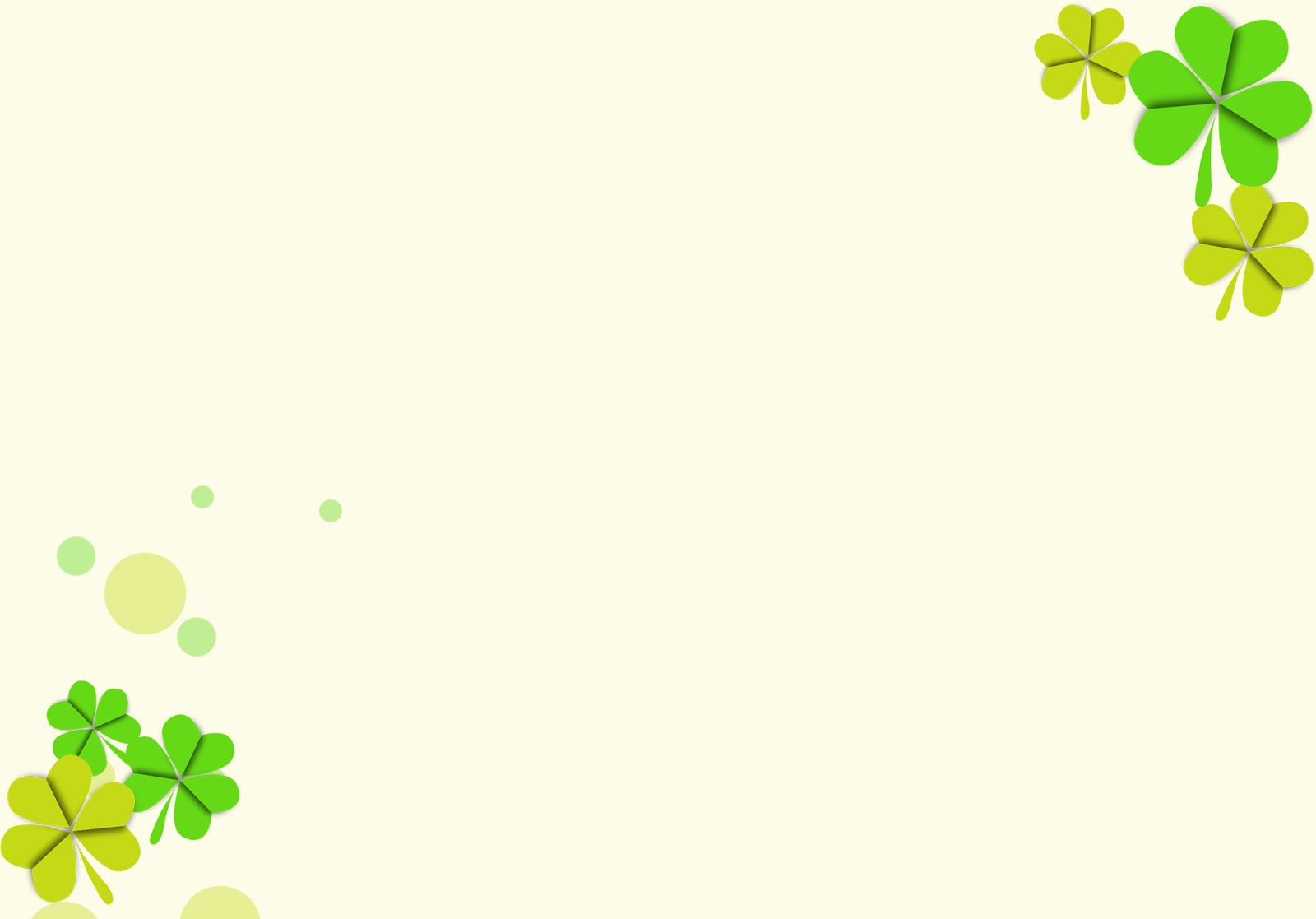 Văn bản: VÌ SAO CHÚNG TA PHẢI ĐỐI XỬ
 THÂN THIỆN VỚI ĐỘNG VẬT
? Ở văn bản này người viết định bảo vệ hay phản đối điều gì?

? Con người cần có thái độ như thế nào với động vật?
I. Tìm hiểu chung
II. Tìm hiểu văn bản
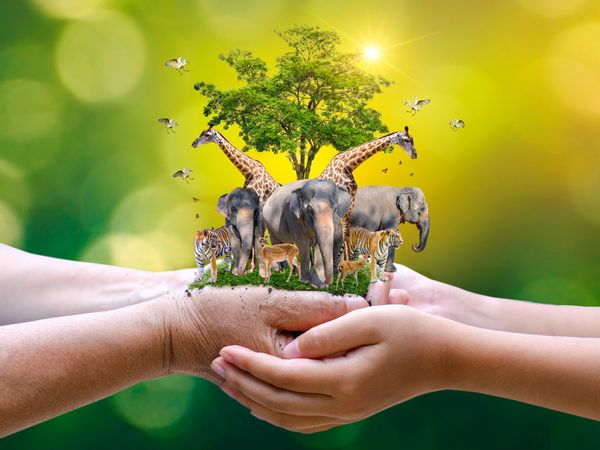 1. Vấn đề nghị luận
- Cần đối xử thân thiên, yêu quý và bảo vệ động vật
2. Phân tích vấn đề nghị luận
THẢO LUẬN: làm việc cá nhân 2p, thảo luận cặp đôi 3p
PHIẾU HỌC TẬP SỐ 1
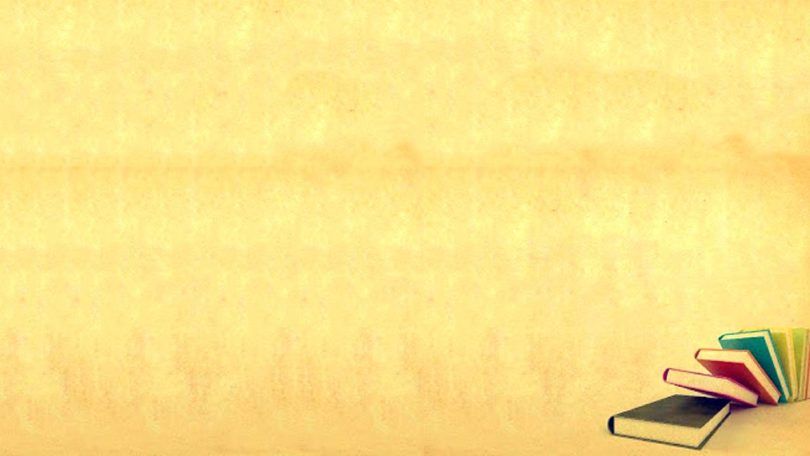 ? Xác định ý chính của đoạn 1, 2
? Để làm rõ ý chính đó tác giả đã đưa ra bằng chứng nào?
? Biện pháp nghệ thuật được tác giả sử dụng ở phần 1? Tác dụng
Ý chính đoạn 1, 2
Văn bản: VÌ SAO CHÚNG TA PHẢI ĐỐI XỬ
 THÂN THIỆN VỚI ĐỘNG VẬT
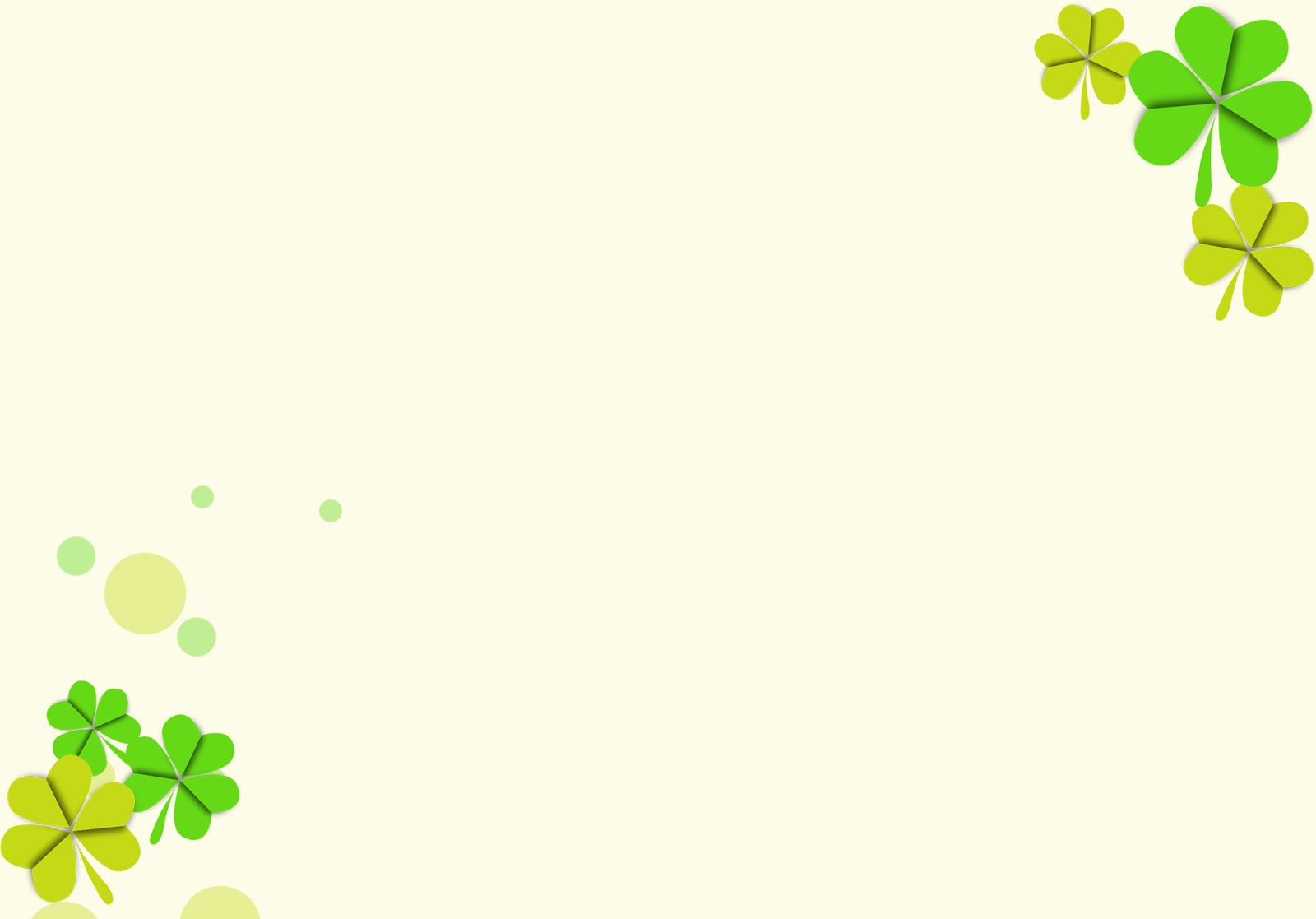 Đáp án: PHIẾU HỌC TẬP SỐ 1
Đứng nhìn lũ kiến hành quân, buộc chỉ vào chân cánh cam làm diều.
Động vật, nuôi dưỡng tâm hồn trẻ thơ gắn liền với cuộc sống con người (lí lẽ 1)
Gà gáy báo thức, chim hót trên cây, lũ trâu cày ruộng…
Sử dụng phép liệt kê => Khẳng định về vai trò không thể thiếu của động vật đối với đời sống con người.
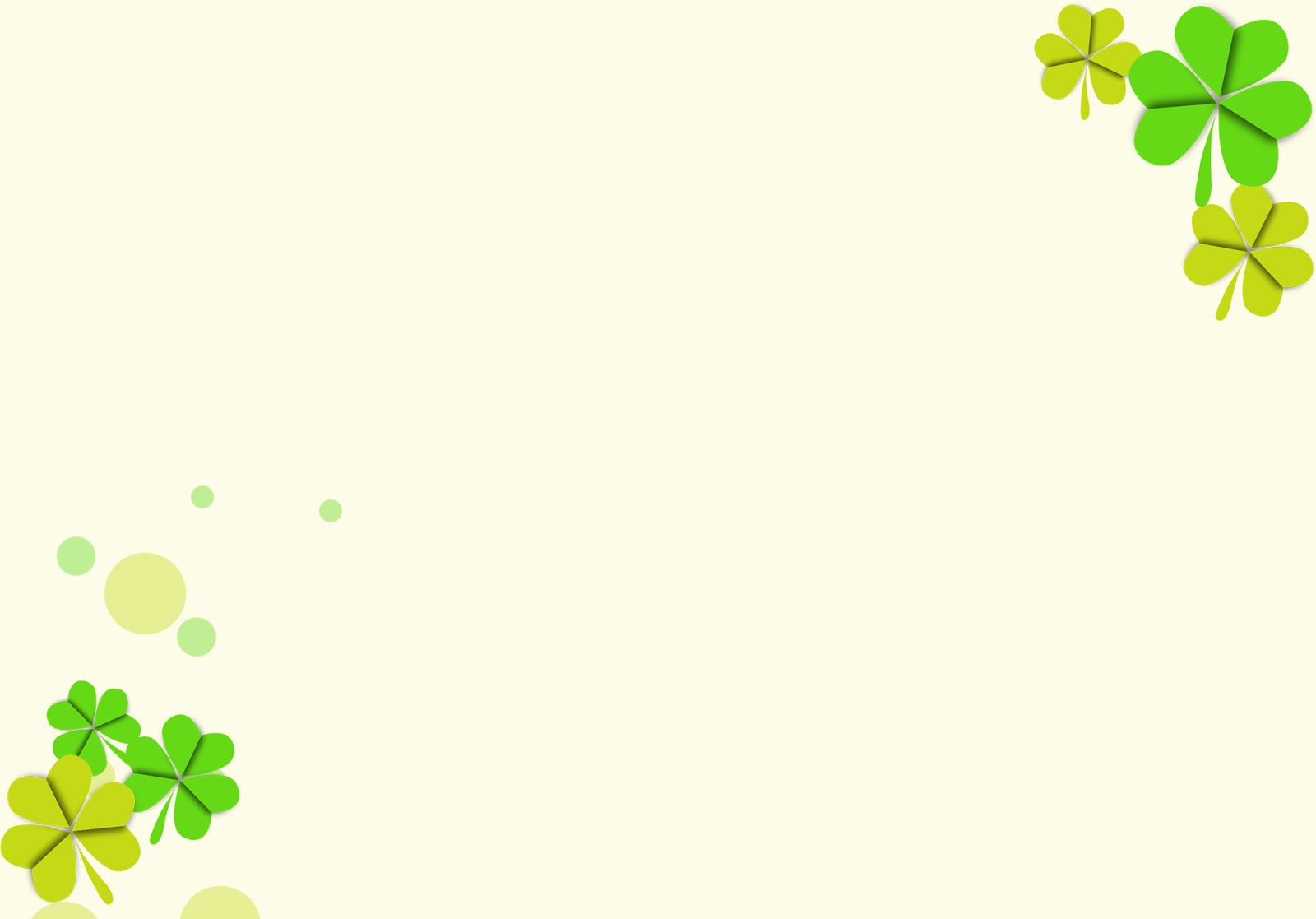 Văn bản: VÌ SAO CHÚNG TA PHẢI ĐỐI XỬ
 THÂN THIỆN VỚI ĐỘNG VẬT

I. Tìm hiểu chung
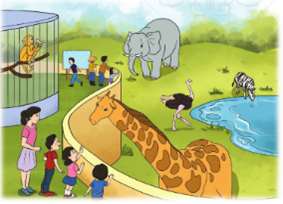 II. Tìm hiểu văn bản
2. Phân tích vấn đề nghị luận
a) Động vật, nuôi dưỡng tâm hồn trẻ thơ gắn liền với cuộc sống con người (lí lẽ 1)
Bằng chứng: Nhìn lũ kiến hành quân, buộc chỉ vào chân cánh cam làm diều.
- Bằng chứng: Gà gáy báo thức, chim hót trên cây, lũ trâu cày ruộng…
- NT: Sử dụng phép liệt kê
=> Khẳng định về vai trò không thể thiếu của động vật đối với đời sống con người.
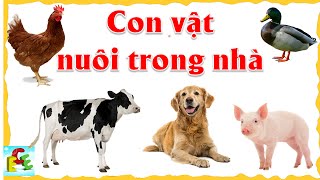 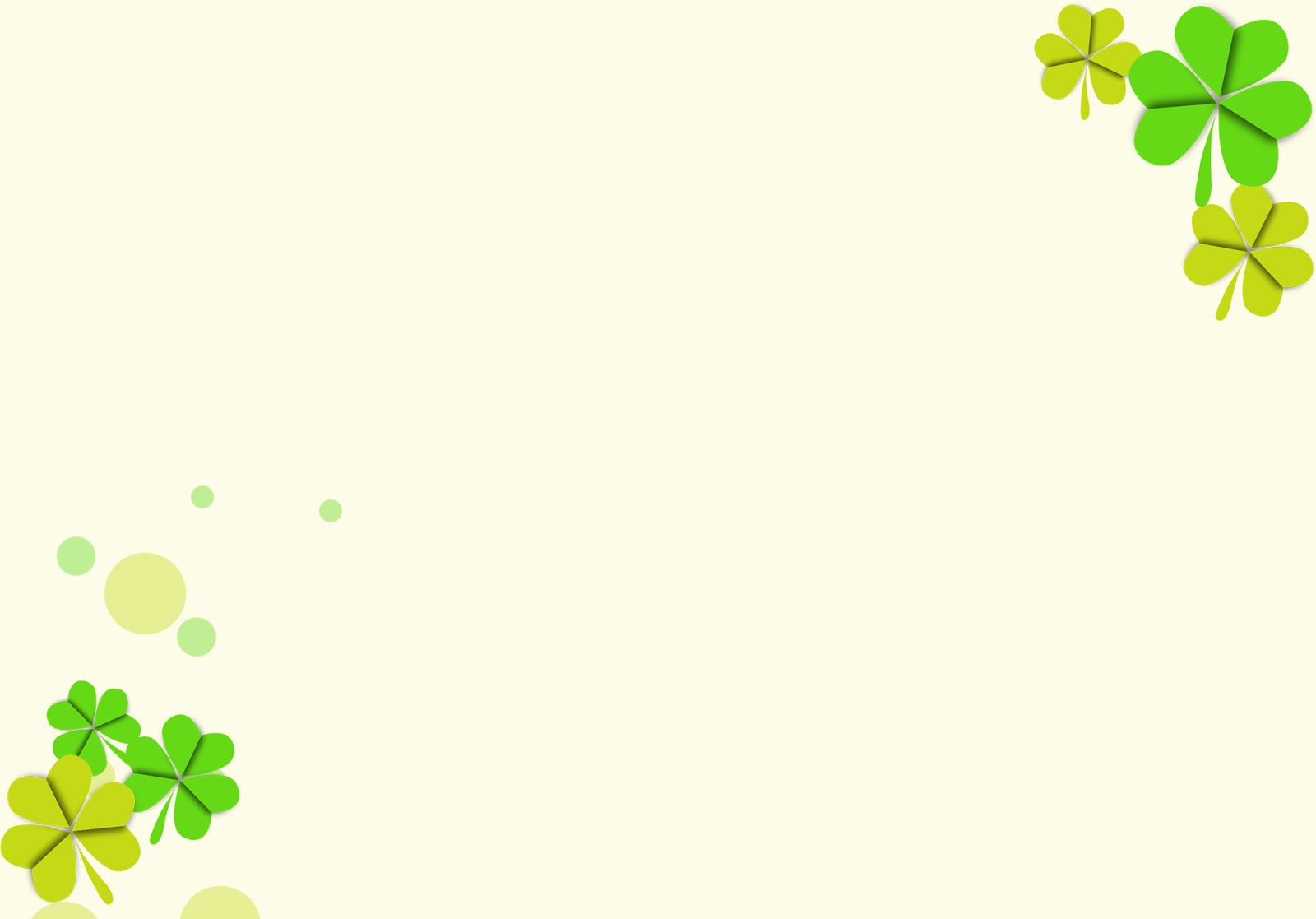 Phiếu học tập số 2:
? ý chính của đoạn 3 là gì?
? Câu nào trong phần 3 cho thấy con người liên quan đến động vật? 
? Môi trường sinh tồn là gì? 
? Con người, động vật và môi trường có mối quan hệ như thế nào?
THẢO LUẬN:nhóm 4 người (5p)
Ý chính đoạn 3:…..................................................................................
Bằng chứng 1: ……………………………............................................

Bằng chứng 2: …………………………………………………………………………………………………………………………………………………….
Môi trường sinh tồn
………………………………………………………………………………………………………………………………………………….
 Mối quan hệ: ………………………………………………………
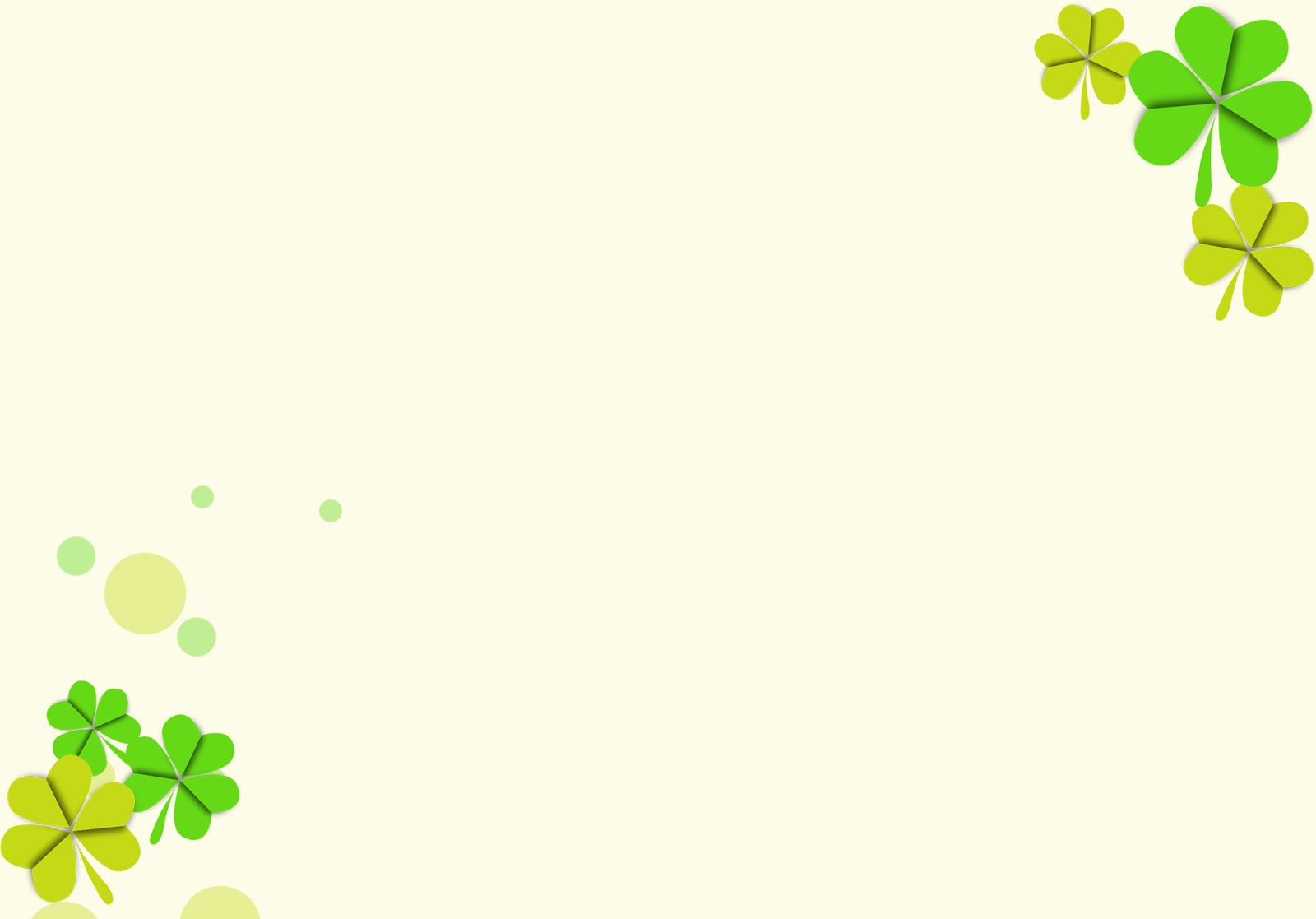 Văn bản: VÌ SAO CHÚNG TA PHẢI ĐỐI XỬ
 THÂN THIỆN VỚI ĐỘNG VẬT

I. Tìm hiểu chung
-  Môi trường sinh tồn là hệ sinh thái bao gồm các sinh vật, yếu tố vật lí, con người cùng nhau sinh sống và tồn tại.
II. Tìm hiểu văn bản
2. Phân tích vấn đề nghị luận
b) Vai trò của động vật trong hệ sinh thái (lí lẽ 2)
- Bằng chứng: khỉ và vượn có chung tổ tiên với con người
- Bằng chứng: Mỗi loài động vật có quan hệ trực tiếp hoặc gián tiếp đối với con người
=> Con người, động vật, và môi trường có mối quan hệ chặt chẽ với nhau.
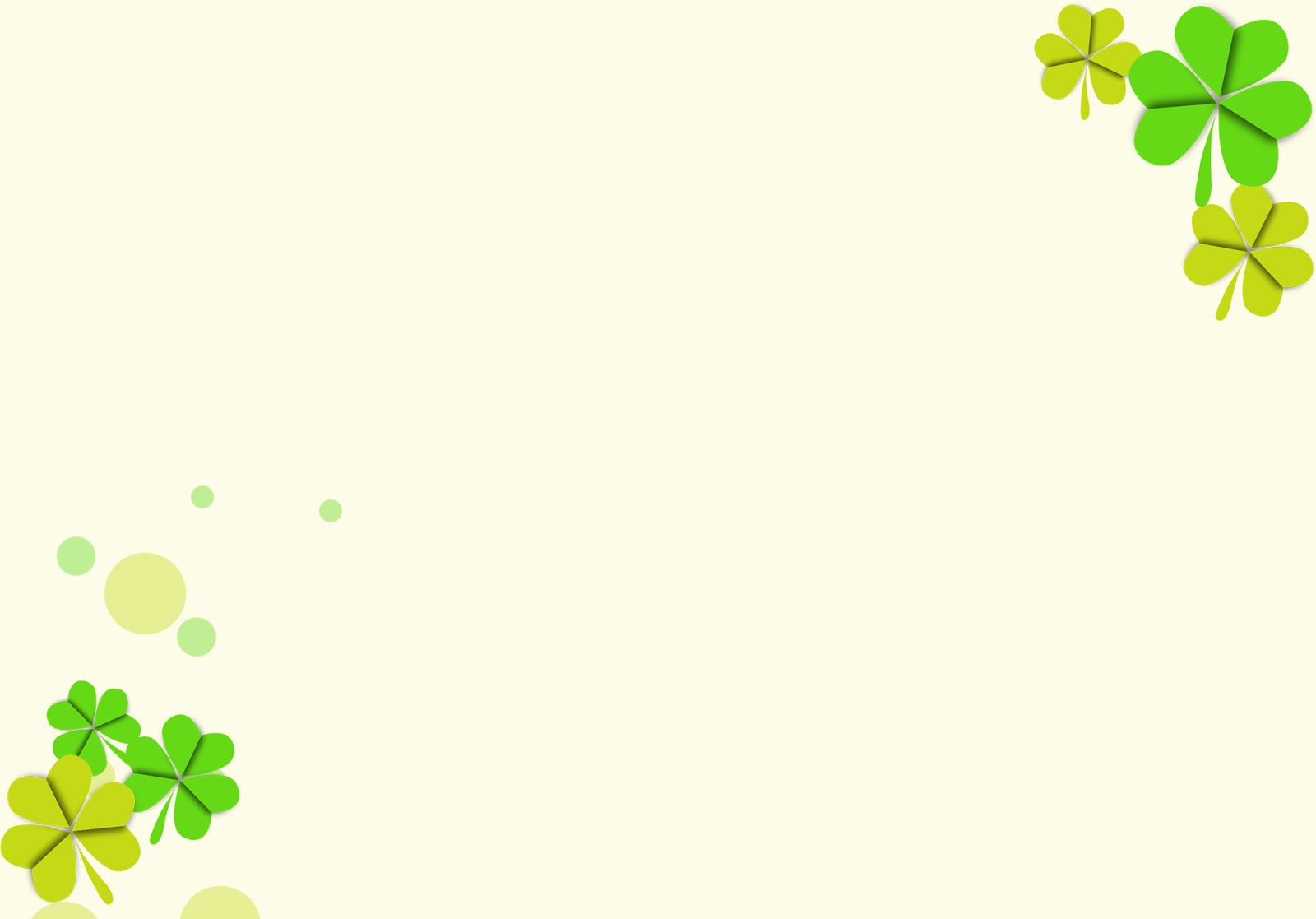 THẢO LUẬN NHÓM
Thực trạng
Nghệ thuật: ……………………………………………………………………………
Thái độ: ………………………………………………………………….......
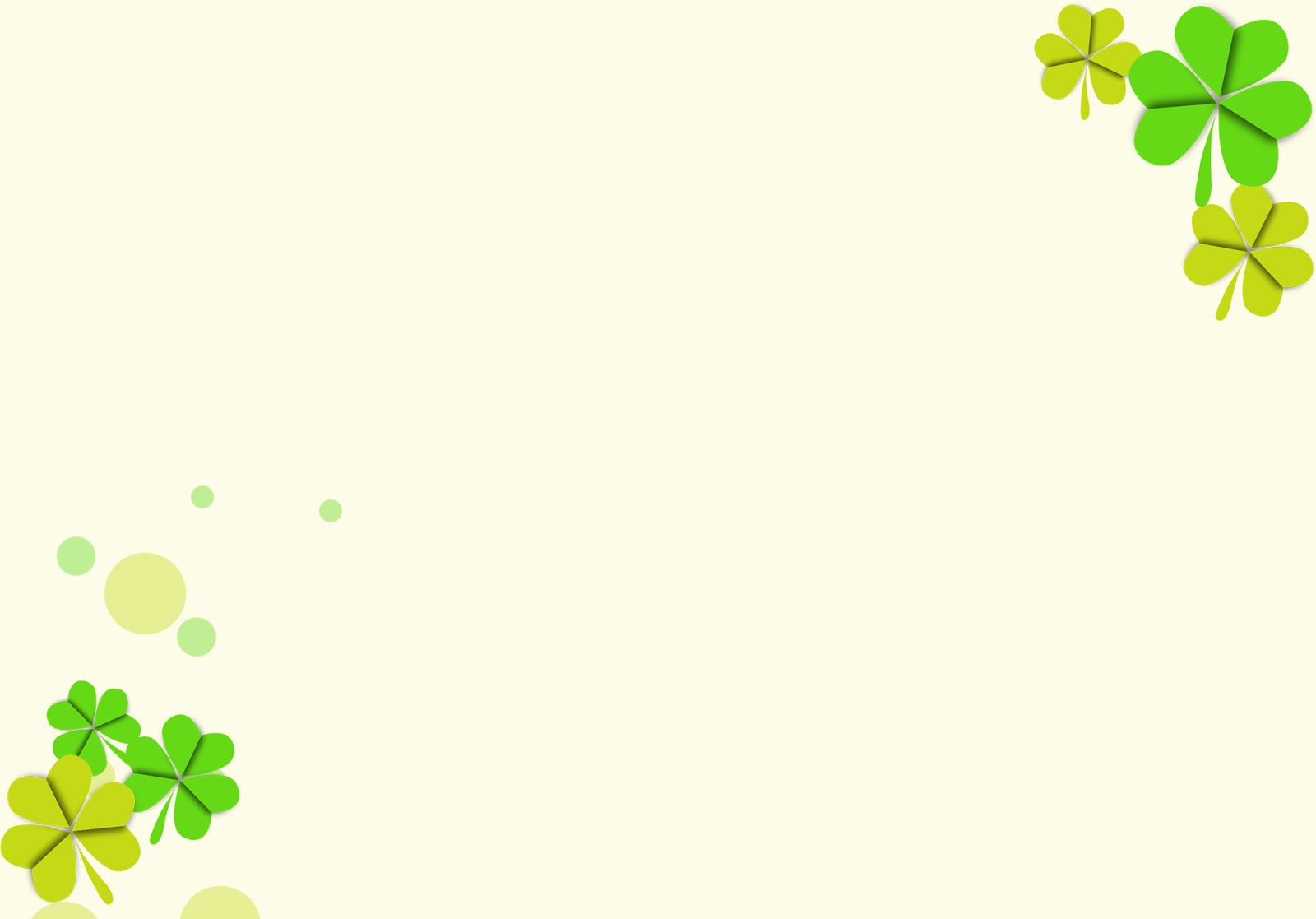 Phiếu học tập số 3
THẢO LUẬN NHÓM
Con người phá hoại môi trường sống của động vật
Nhiều loài có nguy có tuyệt chủng
Các loại động vật đang ngày càng giảm đi
Thực trạng
Săn bắt động vật trái phép
- NT: đối lập
=> Thể hiện thái độ bất bình của tác giả.
Văn bản: VÌ SAO CHÚNG TA PHẢI ĐỐI XỬ
 THÂN THIỆN VỚI ĐỘNG VẬT
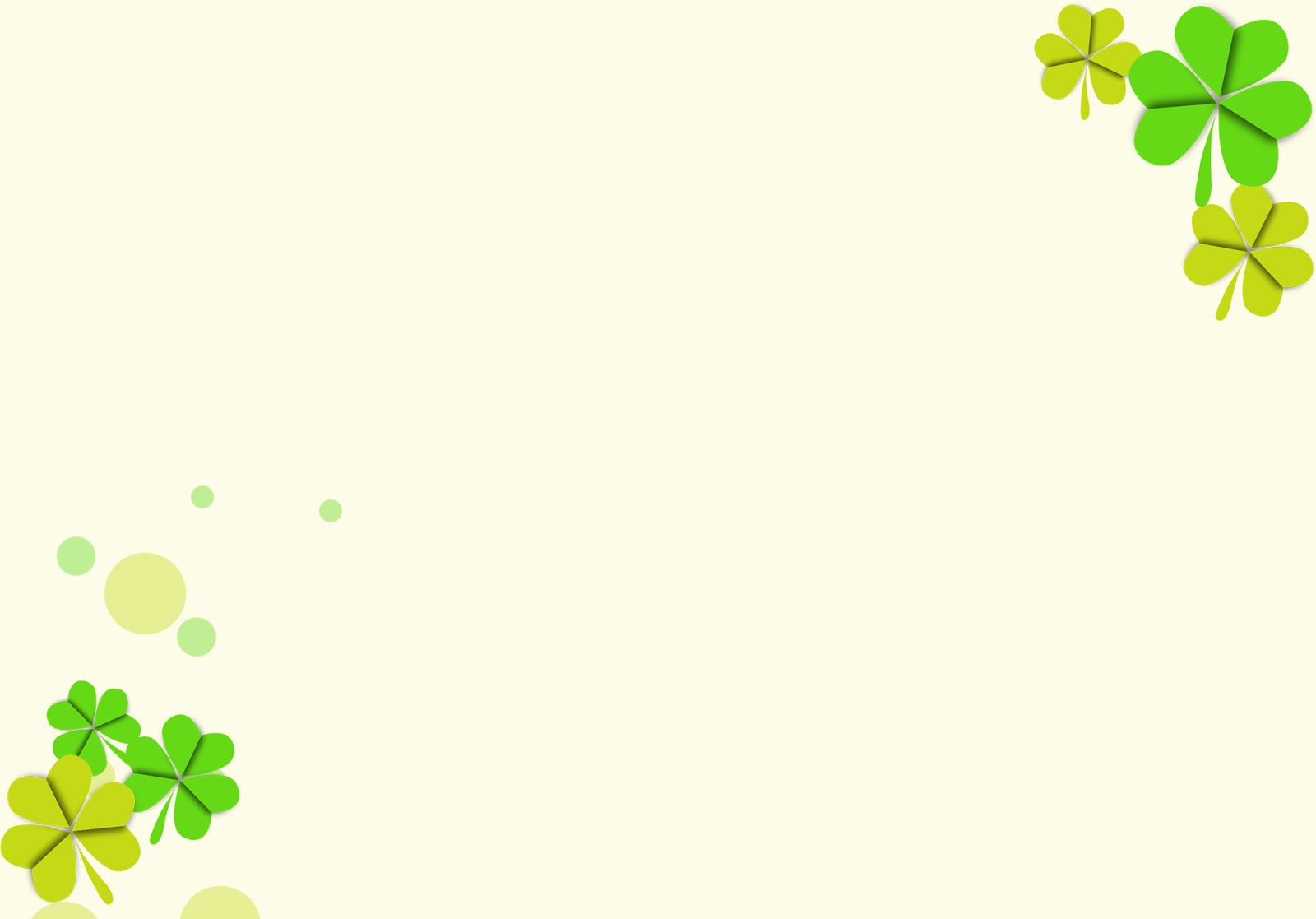 
I. Tìm hiểu chung
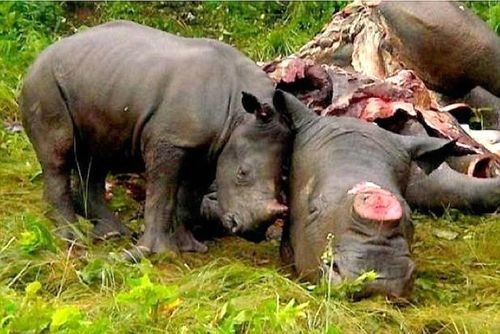 II. Tìm hiểu văn bản
2. Phân tích vấn đề nghị luận
c)  Thực trạng (lí lẽ 3)
Bằng chứng
+ Con người phá hoại môi trường sống của động vật
+ Săn bắt động vật trái phép
+  Các loại động vật đang ngày càng giảm đi
- NT: đối lập
=> Thể hiện thái độ bất bình của tác giả.
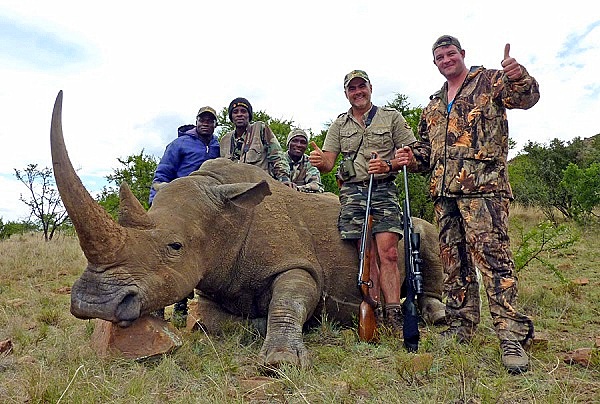 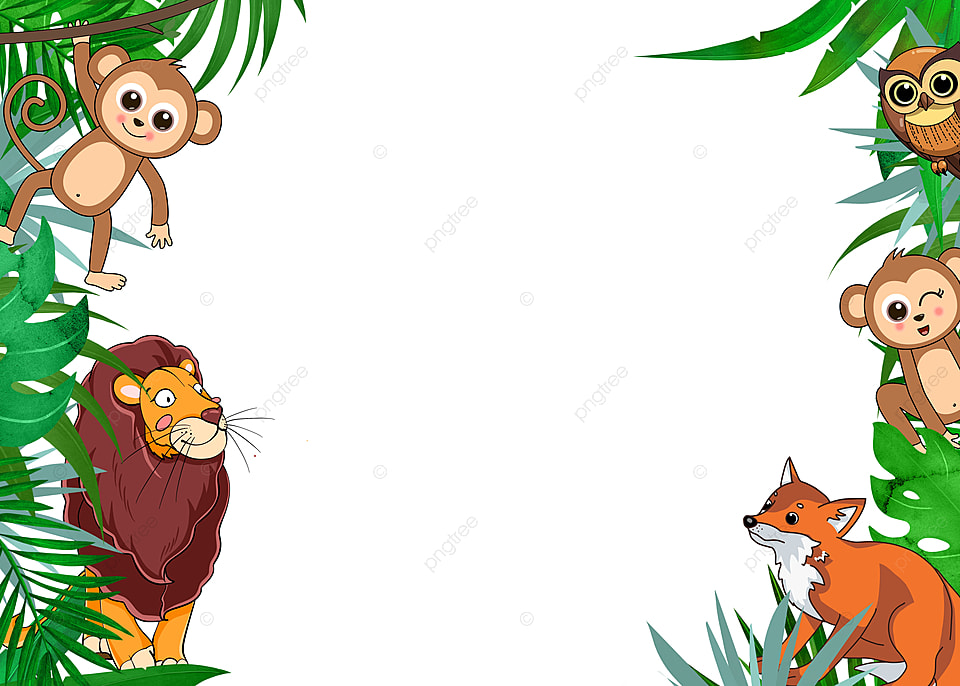 ? Ý chính của đoạn 5 là gì? Tìm câu văn thể hiện ý chính đó?
? Em cần có thái độ như thế nào với động vật? Kể một số biện pháp em có thể làm để bảo vệ động vật?
THẢO LUẬN: Làm việc cá nhân 2p, cặp đôi 3p
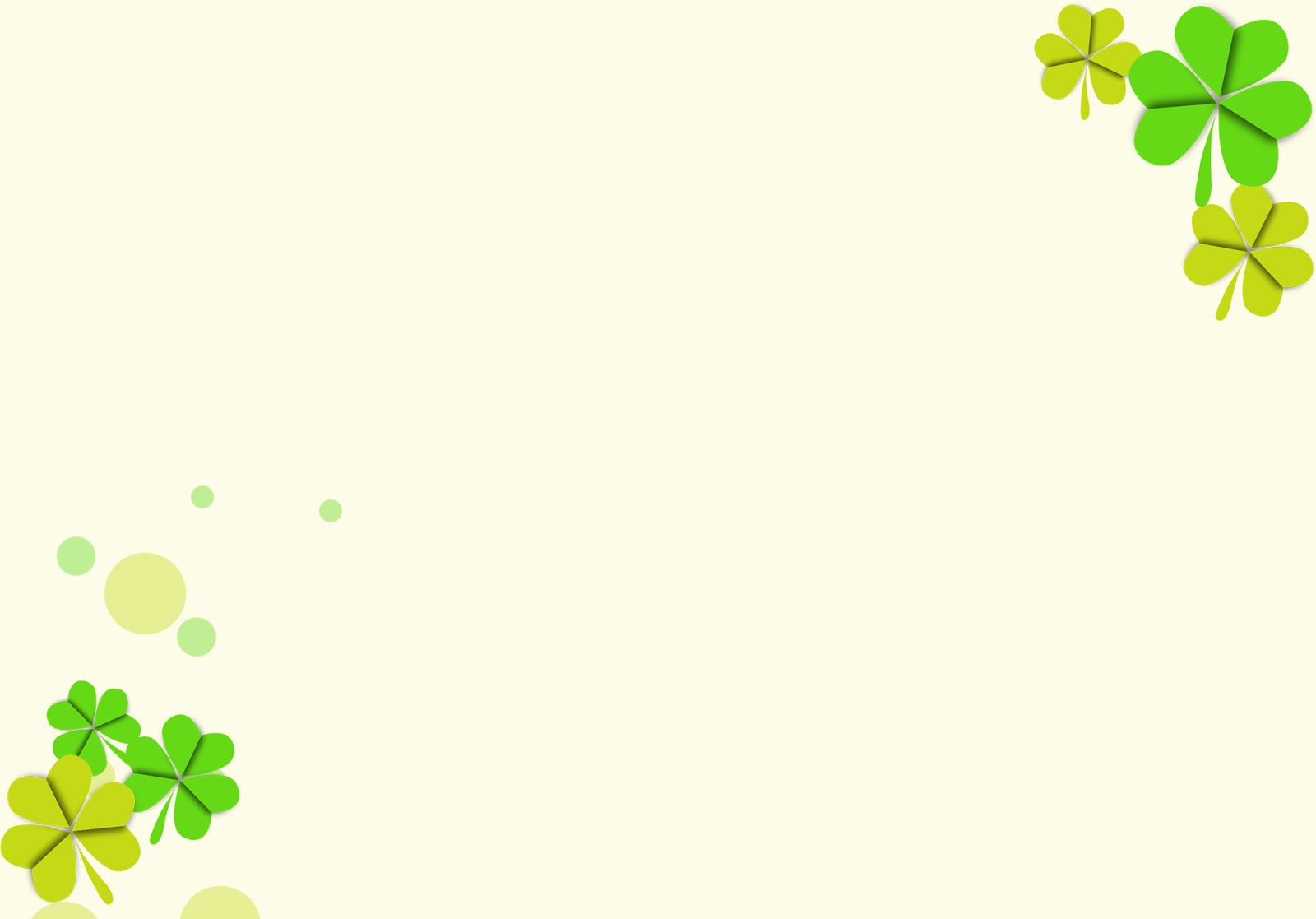 Văn bản: VÌ SAO CHÚNG TA PHẢI ĐỐI XỬ
 THÂN THIỆN VỚI ĐỘNG VẬT

I. Tìm hiểu chung
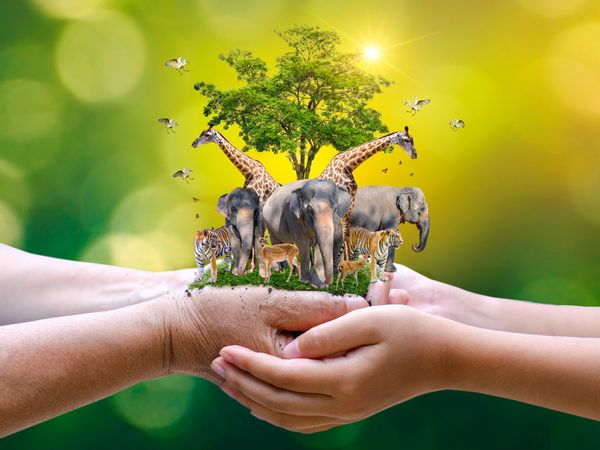 II. Tìm hiểu văn bản
2. Phân tích vấn đề nghị luận
e) Lời kêu gọi bảo vệ động vật
- Chúng ta phải thay đổi, phải bảo vệ ngôi nhà chung của Trái Đất, để động vật cũng có quyền được sống giống như con người.
=> Nhấn mạnh sự cấp thiết phải bảo vệ động vật
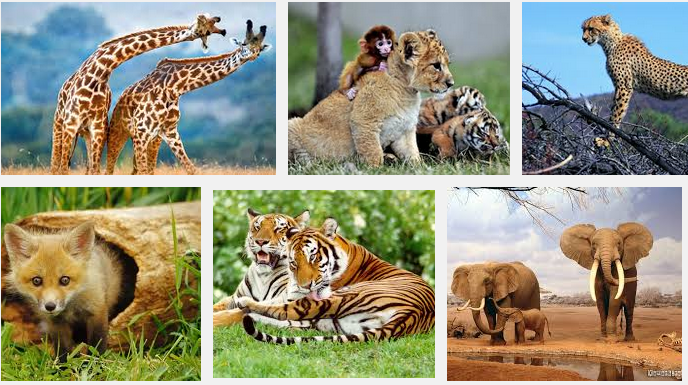 Biện pháp bảo vệ động vật
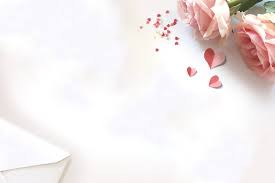 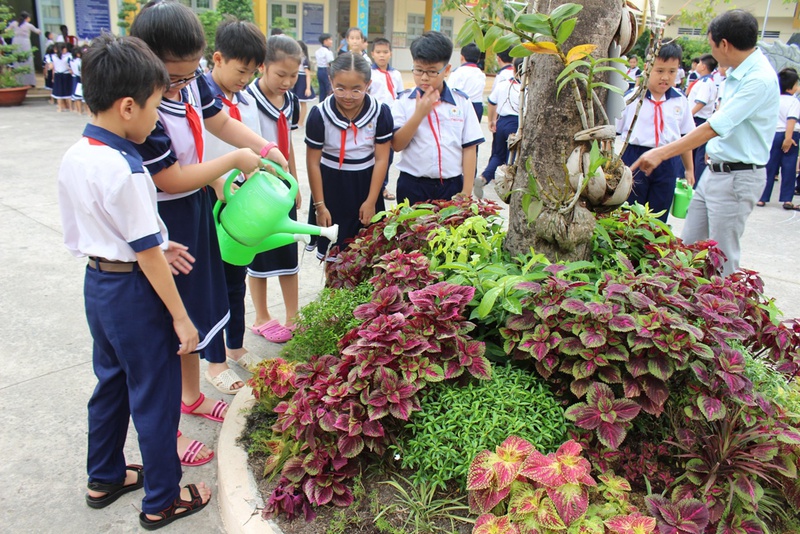 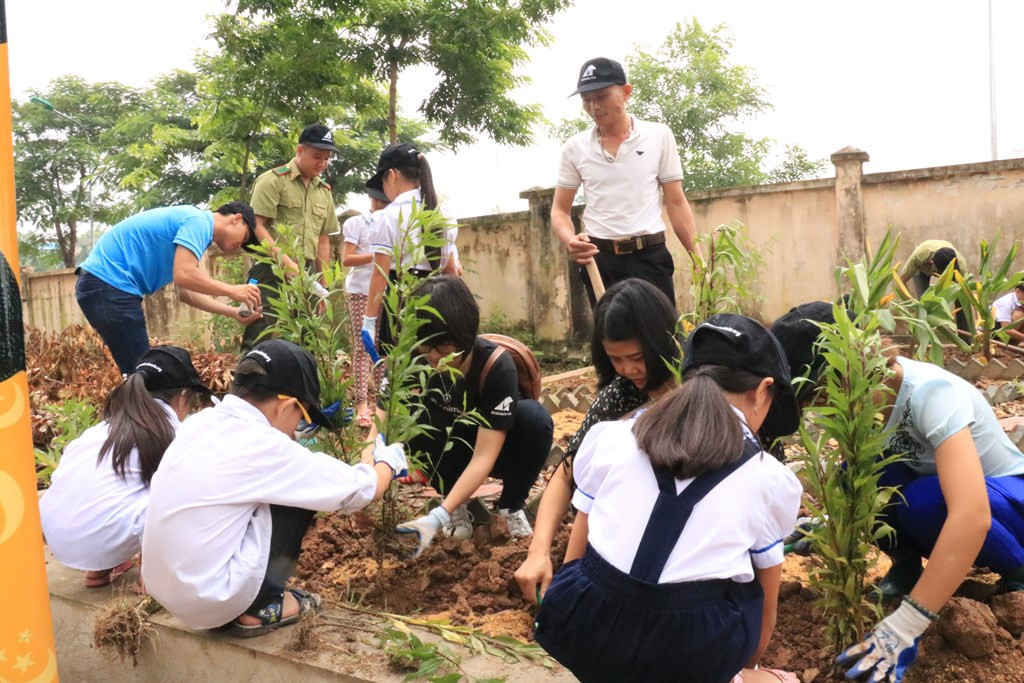 Tham gia bảo vệ, chăm sóc và trồng cây xanh ở trường, địa phương tạo môi trường sống cho động vật
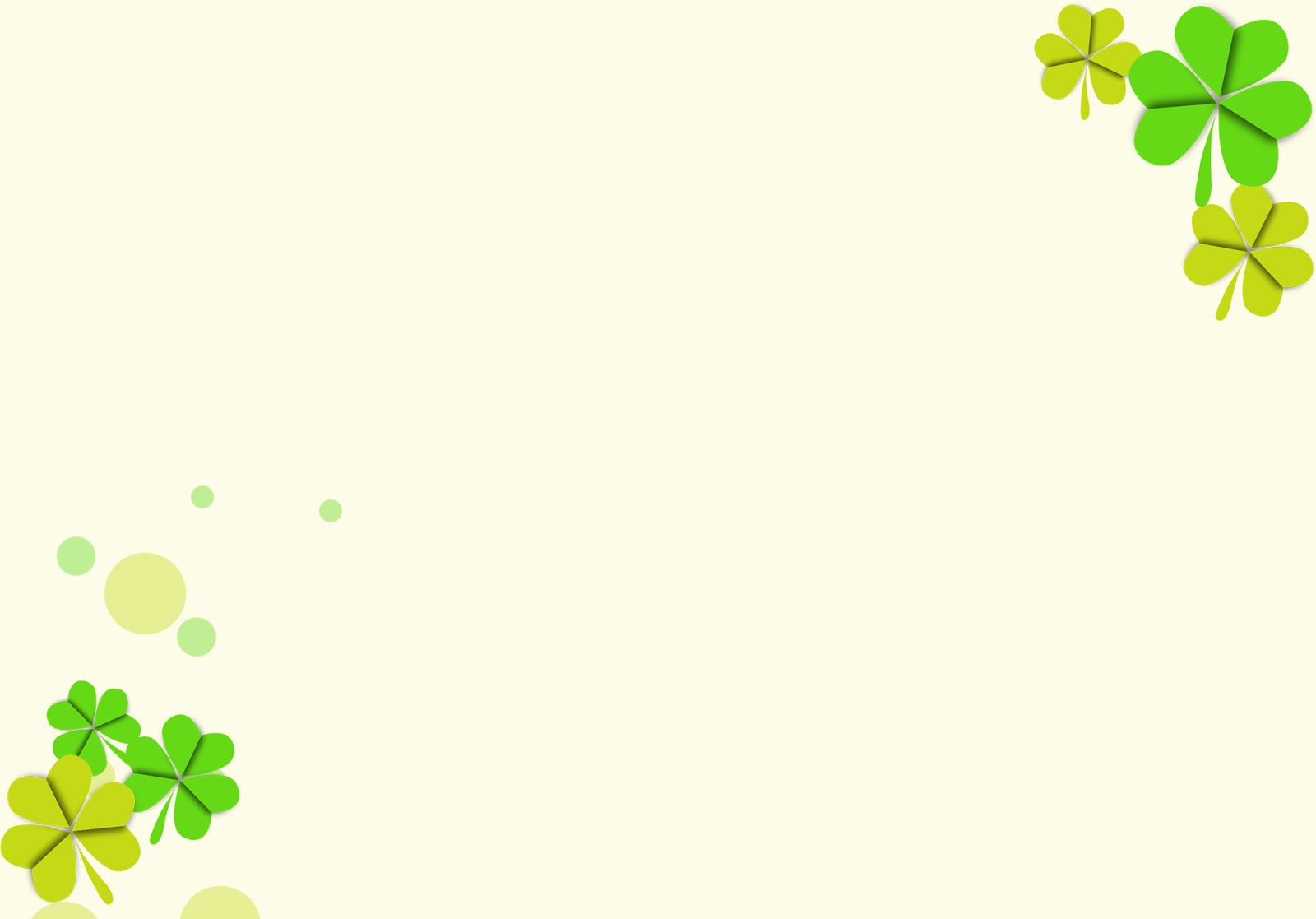 Biện pháp bảo vệ động vật
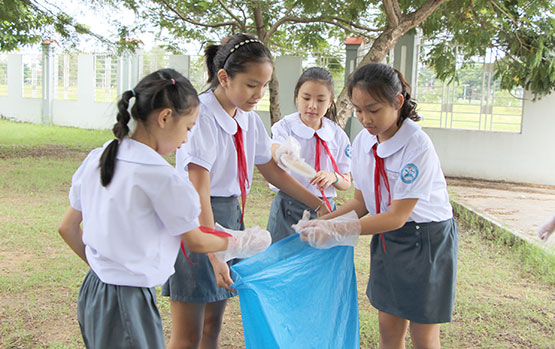 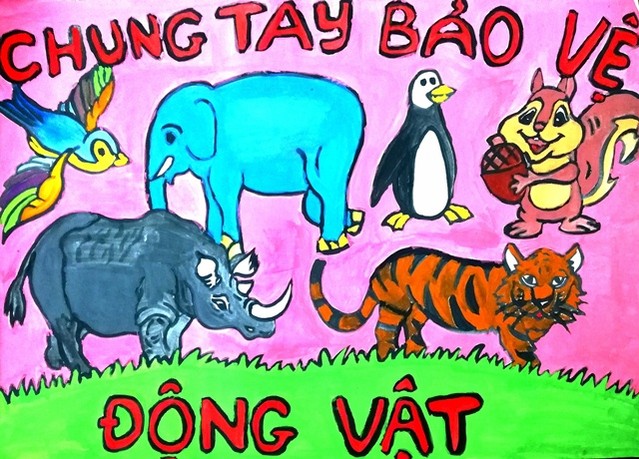 - Bảo vệ môi trường sống cho động vật (không xã rác bữa bãi…)
-   Tuân thủ và tuyên truyền các biện phát bảo vệ, yêu quý động vật cho bạn bè, người thân, hàng xóm…
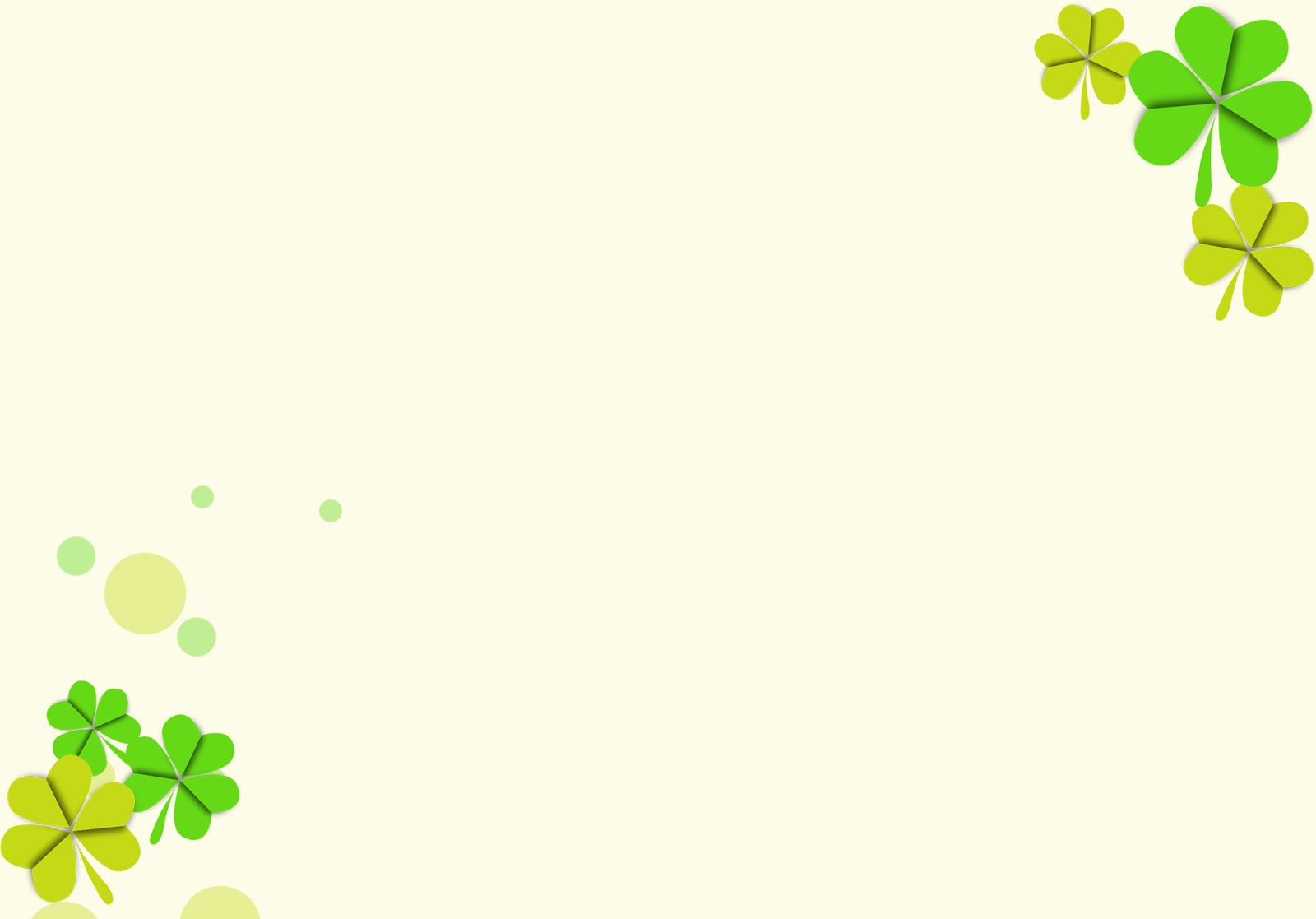 Văn bản: VÌ SAO CHÚNG TA PHẢI ĐỐI XỬ
 THÂN THIỆN VỚI ĐỘNG VẬT
I. Tìm hiểu chung

- Lí lẽ bằng chứng chặt chẽ, giàu sức thuyết phục.
- Bố cục mạnh lạc, sử dụng phép liệt kê, đối lập làm sáng tỏ vấn đề nghị luận.
II. Tìm hiểu văn bản
Nghệ thuật
III. Tổng kết
- Cần phải đối xử thân thiện với động vật, yêu quý và bảo vệ động vật như bảo vệ ngôi nhà chung của trái đất.
- Động vật cũng có quyền được sống giống như con người.
Nội dung
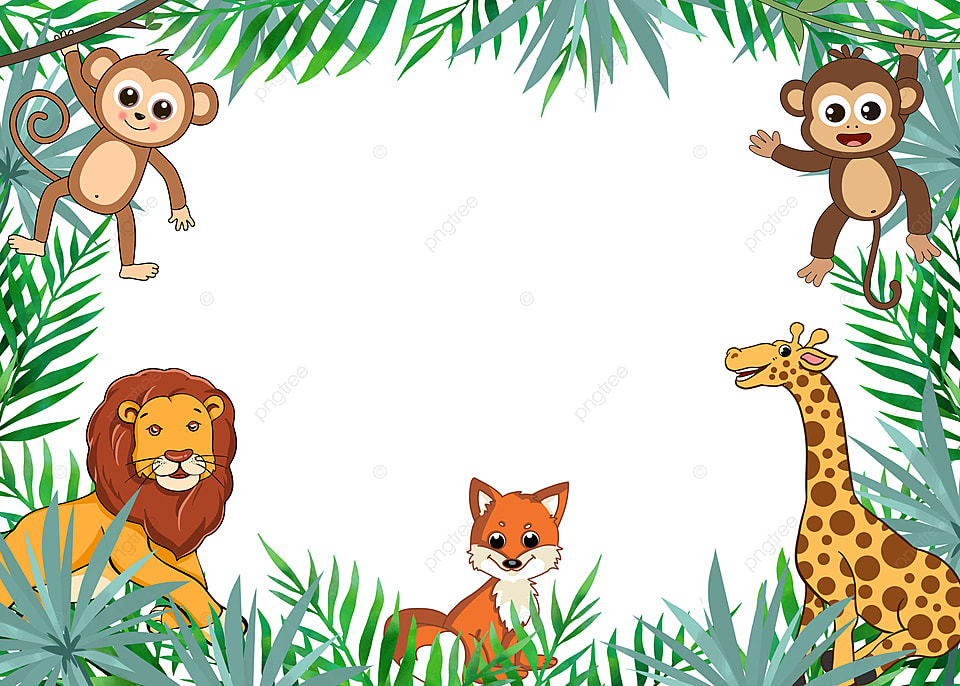 Văn bản: VÌ SAO CHÚNG TA PHẢI ĐỐI XỬ
 THÂN THIỆN VỚI ĐỘNG VẬT
Luyện tập
Bài tập 1: Văn bản trên giúp em hiểu biết thêm gì về động vật? Tìm các lí lẽ, và bằng chứng khác để làm sáng tỏ sự cần thiết phải thân thiện với động vật.
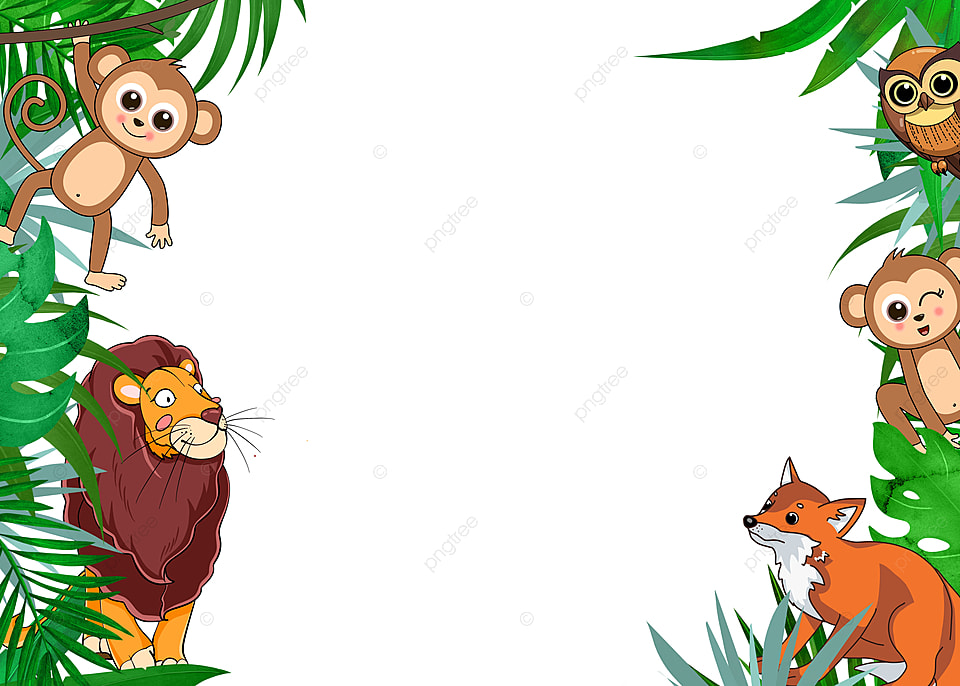 Văn bản: VÌ SAO CHÚNG TA PHẢI ĐỐI XỬ
 THÂN THIỆN VỚI ĐỘNG VẬT
Động vật và con người có mối quan hệ chặt chẽ, gắn liền với nhau.
Luyện tập
Động vật có vai trò to lớn trong đời sống con người:
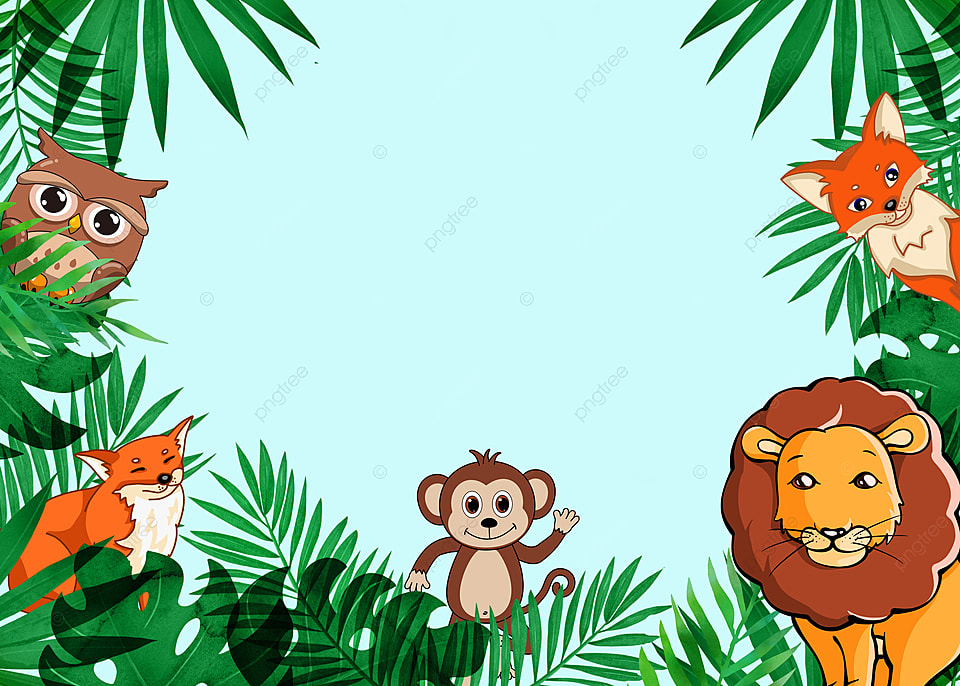 Văn bản: VÌ SAO CHÚNG TA PHẢI ĐỐI XỬ
 THÂN THIỆN VỚI ĐỘNG VẬT
Vận dụng
? Hãy hệ thống lại nội dung bài học bằng sơ đồ để thấy được mối quan hệ giữa ý kiến, lí lẽ, bằng chứng trong văn nghị luận (trình bày một ý kiến)
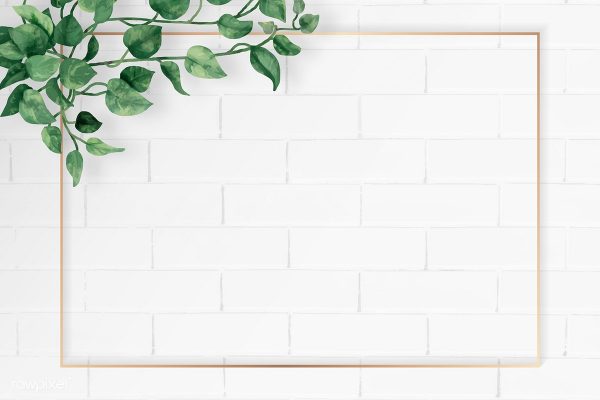 VĐNL: Cần đối xử thân thiện, yêu quý và bảo vệ động vật
LL1: Động vật nuôi dưỡng tâm hồn trẻ thơ, gắn liền với cuộc sống con người
LL4: Lời kêu gọi bảo vệ động vật
LL2: Vai trò của động vật trong hệ sinh thái
LL3: Thực trạng
-BC:  Chúng ta phải thay đổi, phải bảo vệ ngôi nhà chung của Trái Đất, để động vật cũng có quyền được sống giống như con người.
+ Phá hoại môi trường sống của động vật
+ Săn bắt động vật trái phép
+  Động vật đang ngày càng giảm đi
Mỗi loài BC: động vật có quan hệ trực tiếp hoặc gián tiếp đối với con người.
BC: khỉ và vượn có chung tổ tiên với con người.
BC: Đứng nhìn lũ kiến hành quân, buộc chỉ vào chân cánh cam làm diều.
BC: Gà gáy báo thức, chim hót trên cây, lũ trâu cày ruộng…
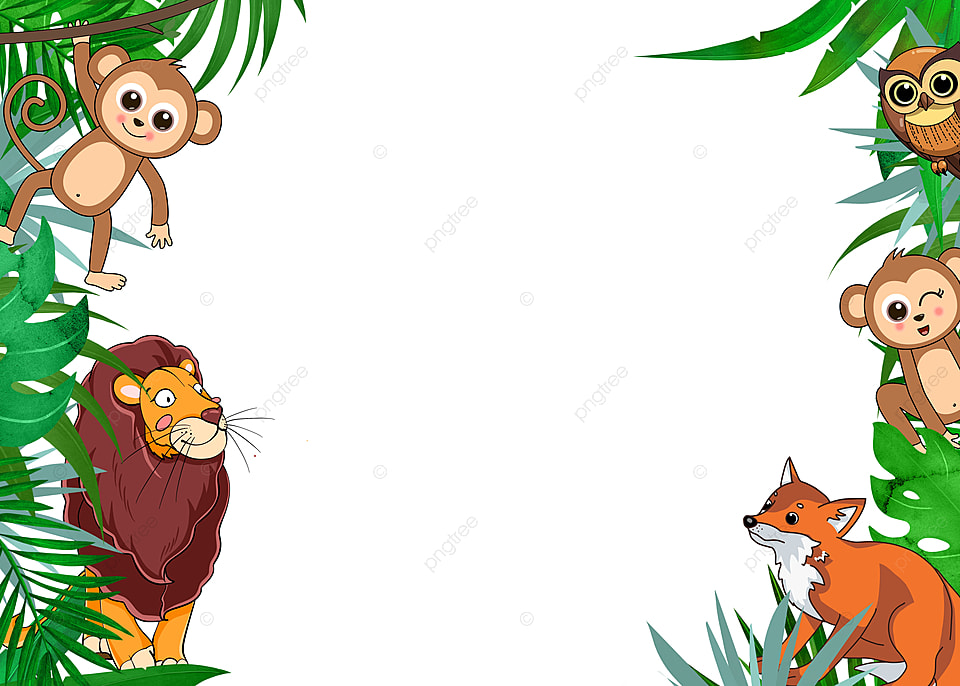 Văn bản: VÌ SAO CHÚNG TA PHẢI ĐỐI XỬ
 THÂN THIỆN VỚI ĐỘNG VẬT
Dặn dò
Hoàn thành BT vận dụng hệ thống lại nội dung bài học bằng sơ đồ
 Đọc trước  và chuẩn bị bài : “Khan hiếm nước ngọt”
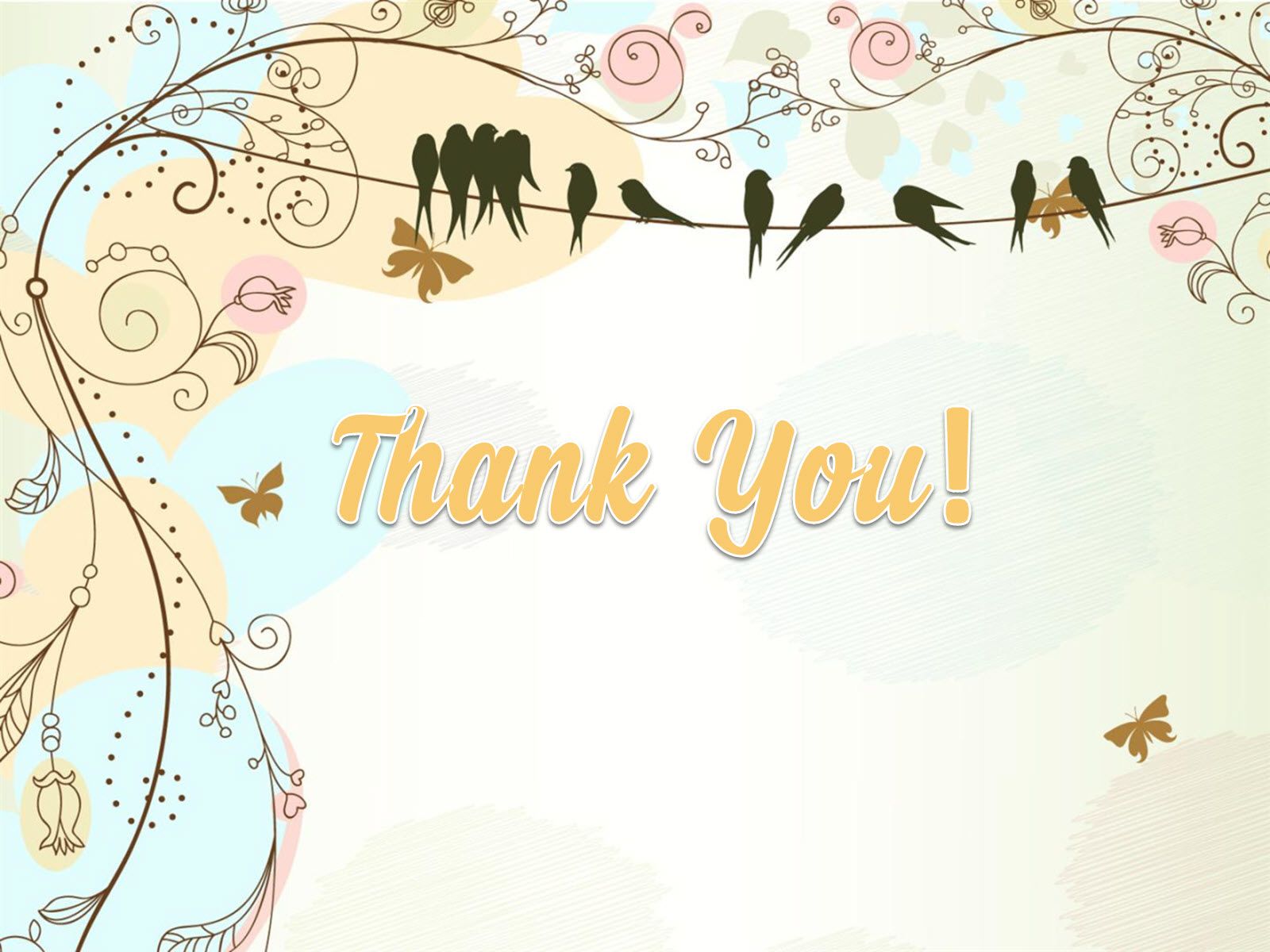